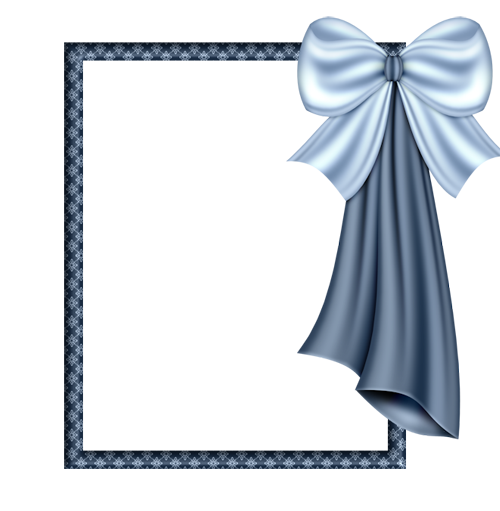 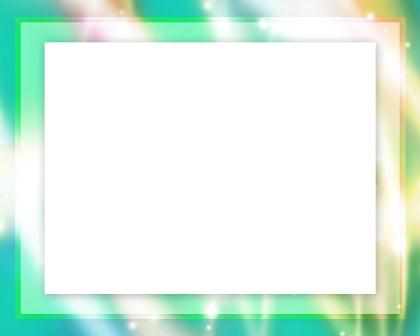 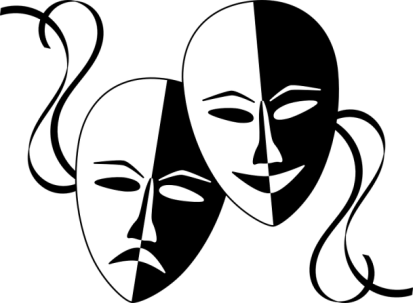 Театральная деятельность, как средство формирования творческих способностей 
учащихся начальных классов в условиях современной школы
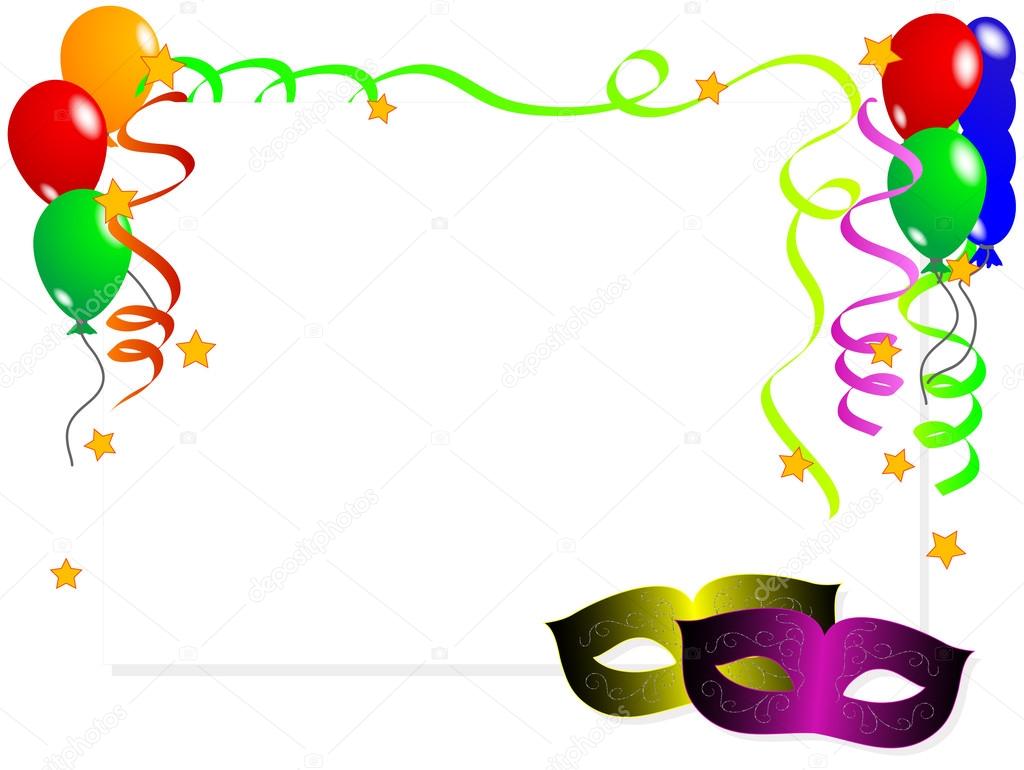 Автор: Базулина Ирина Борисовна 
МБОУ СШ № 10
г. Ульяновск
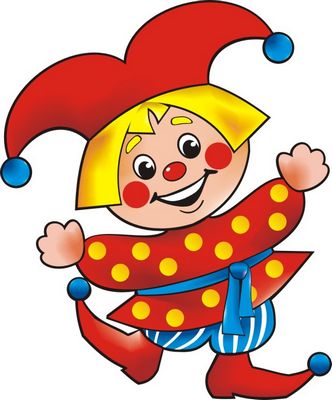 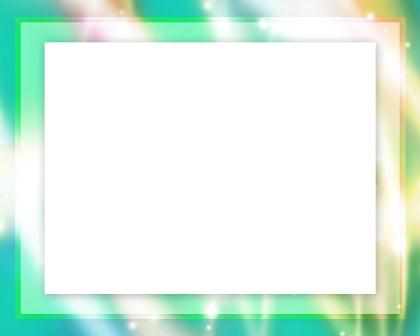 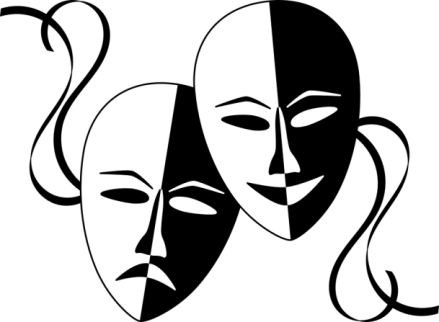 Одной из острейших  проблем в условиях современного  , является развитие творческих способностей у детей и подростков. В значительной степени это касается детей младшего школьного возраста.
Именно через театральную деятельность развивается артистизм любого человека.;
Ребёнок, существо эмоционально податливое и готовое с удовольствием окунуться в интереснейший процесс реализации фантазии;
На базе МБОУ СШ № 10 был разработан авторский  проект «Театральная деятельность как средство формирования творческих способностей учащихся начальных классов в условиях современной школы»
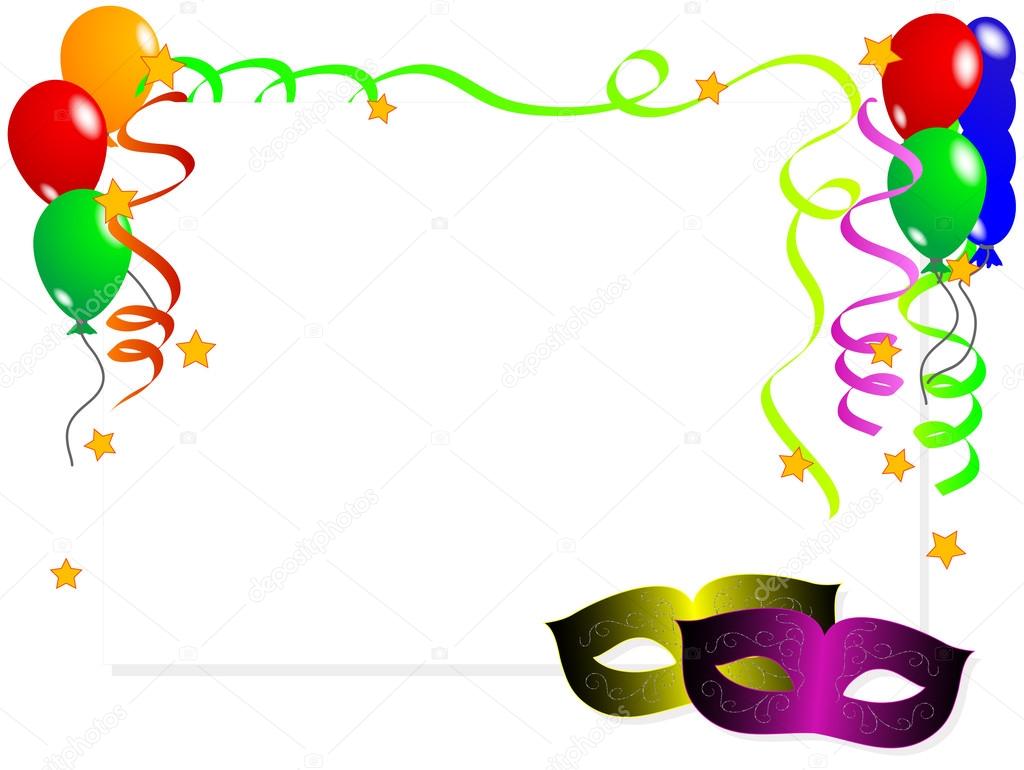 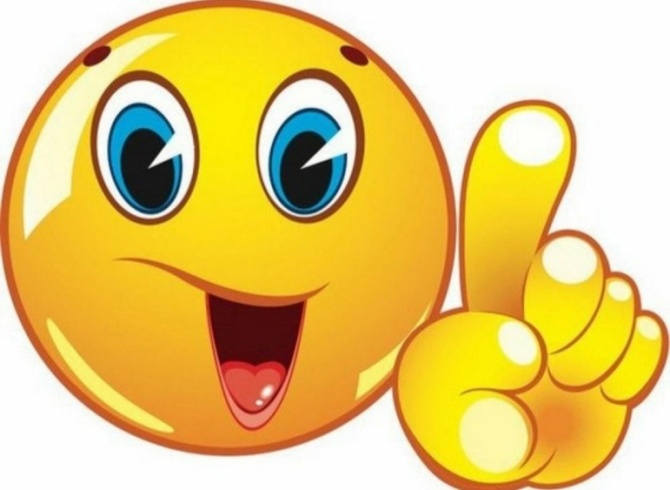 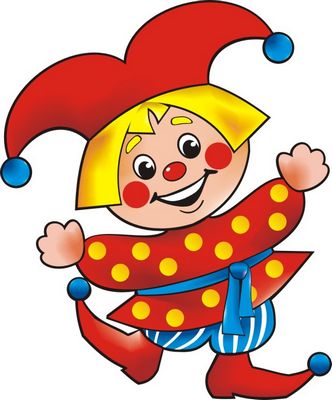 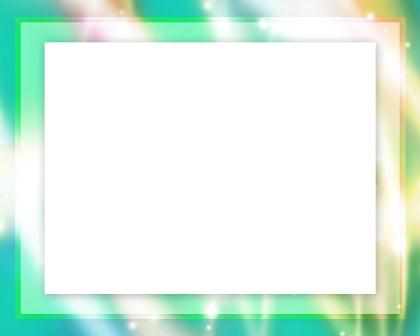 Роль учителя
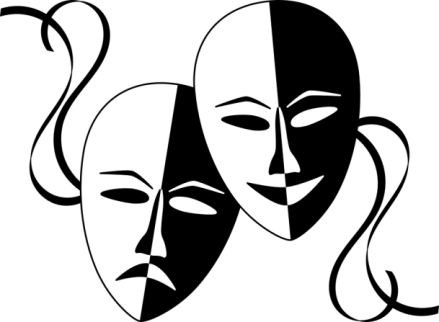 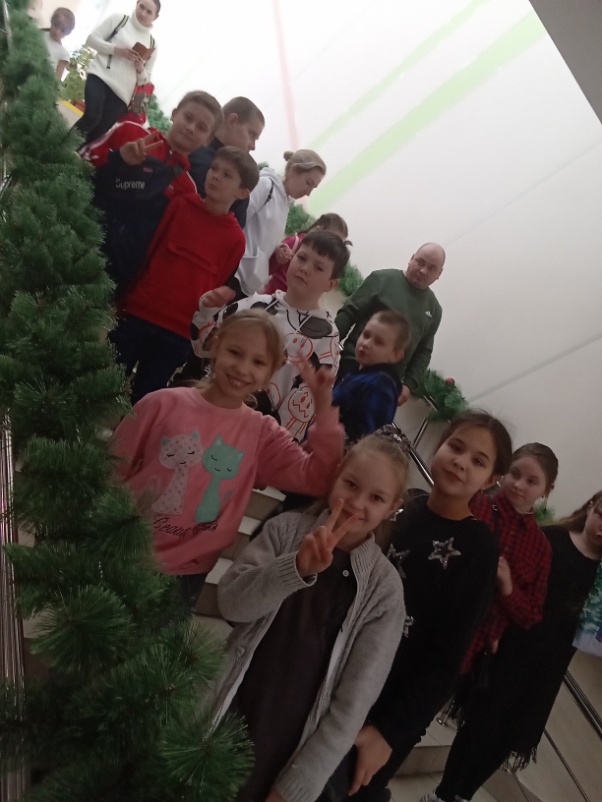 Понимает и любит то, что он делает
Знает что и как это делать 
Вовлекает в эту деятельность детей и родителей
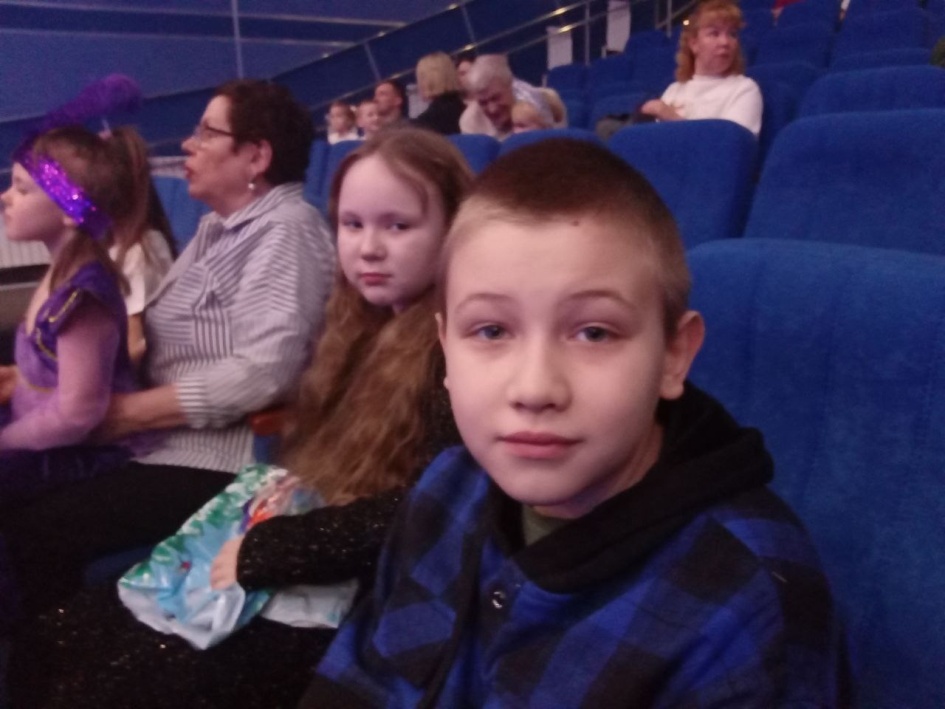 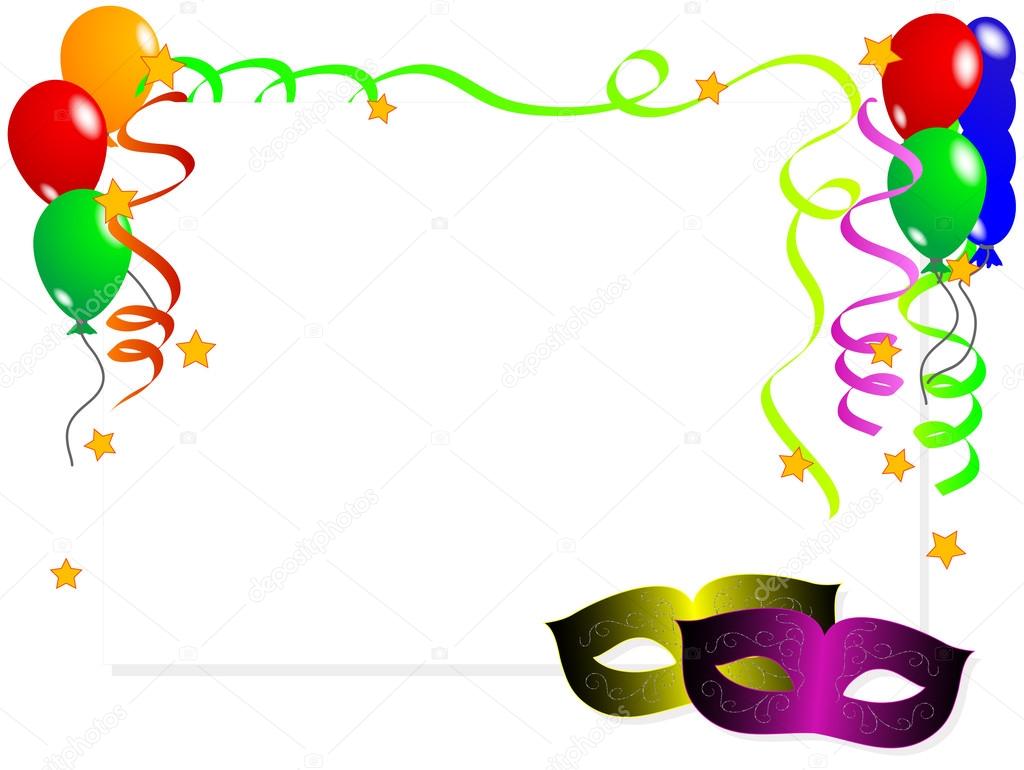 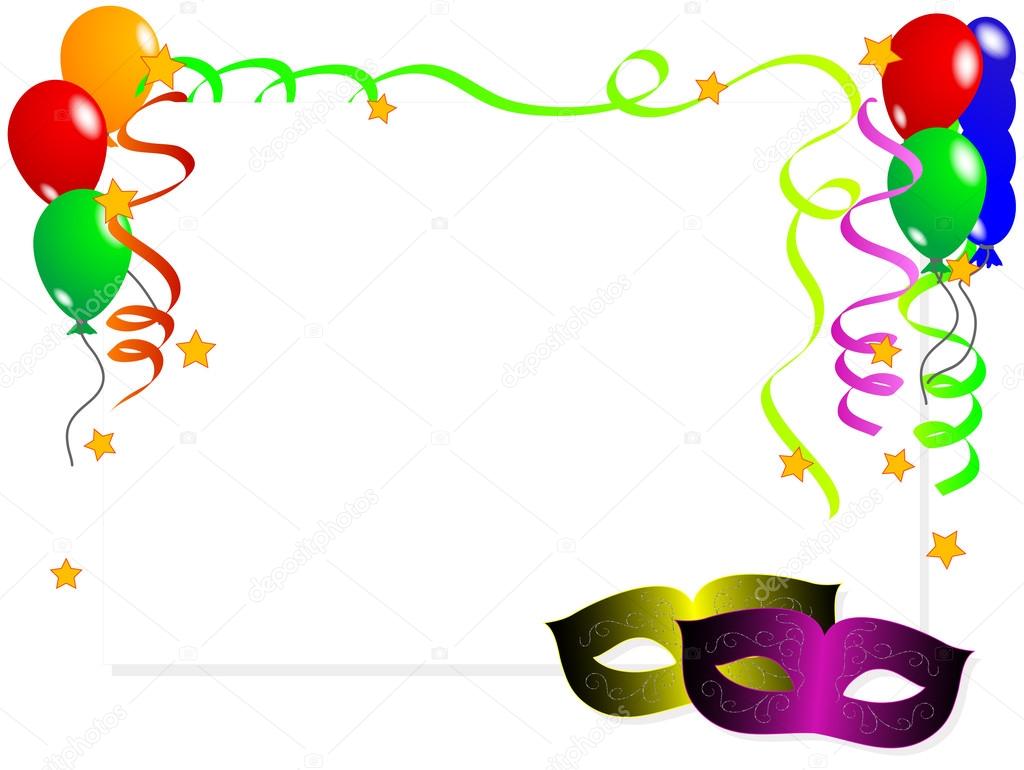 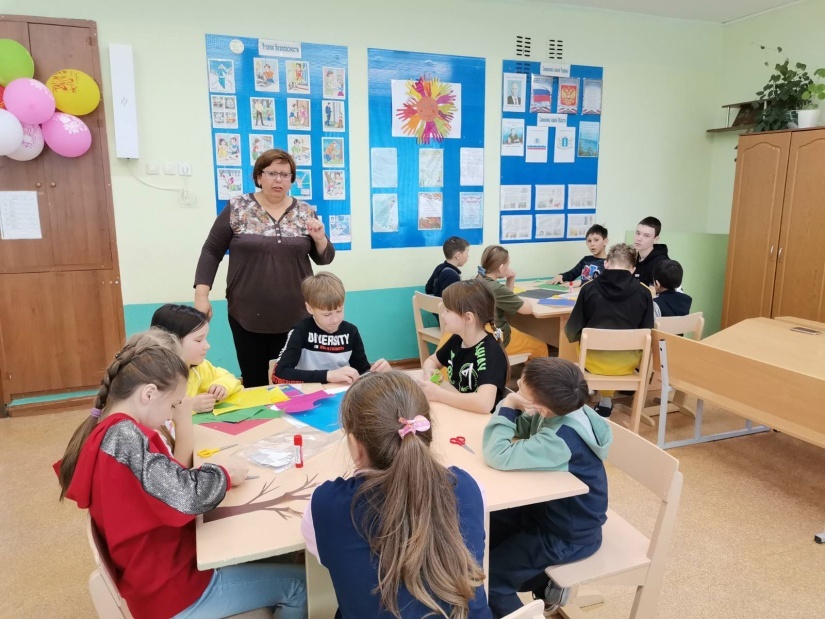 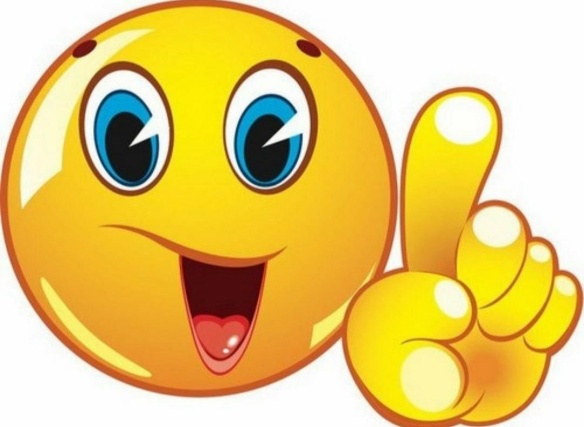 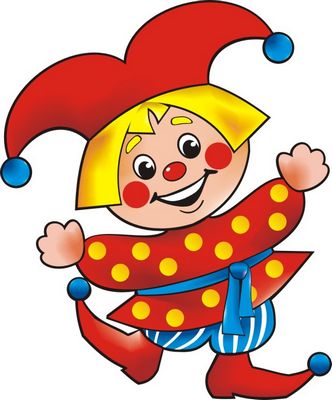 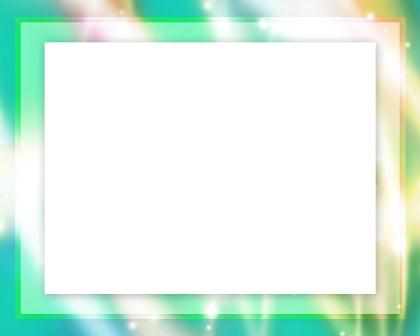 Посещаем театры города
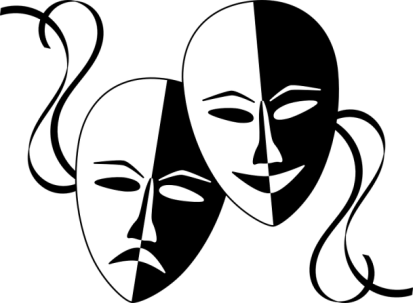 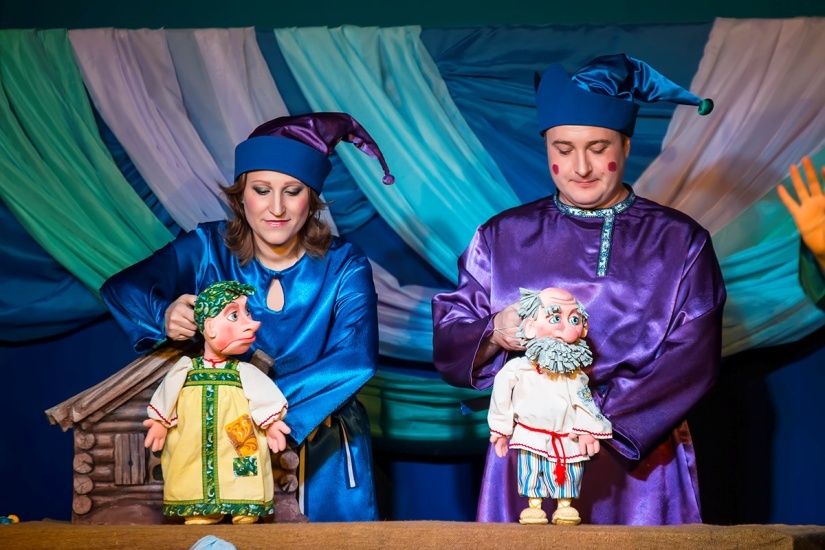 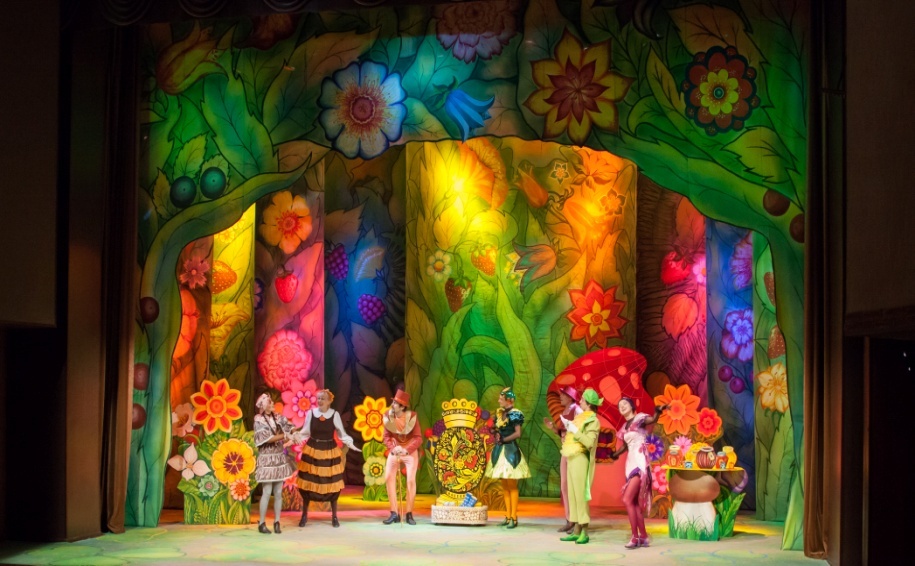 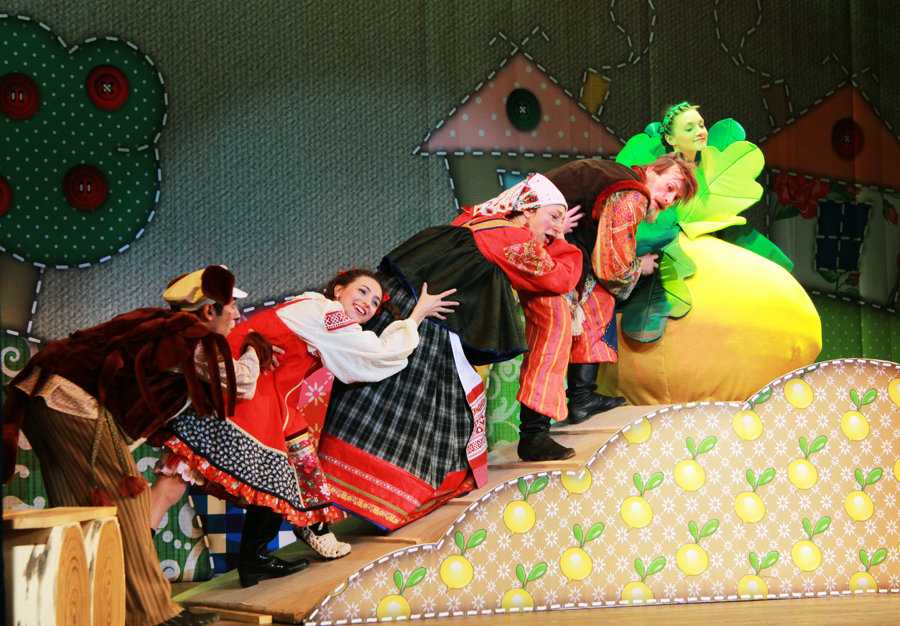 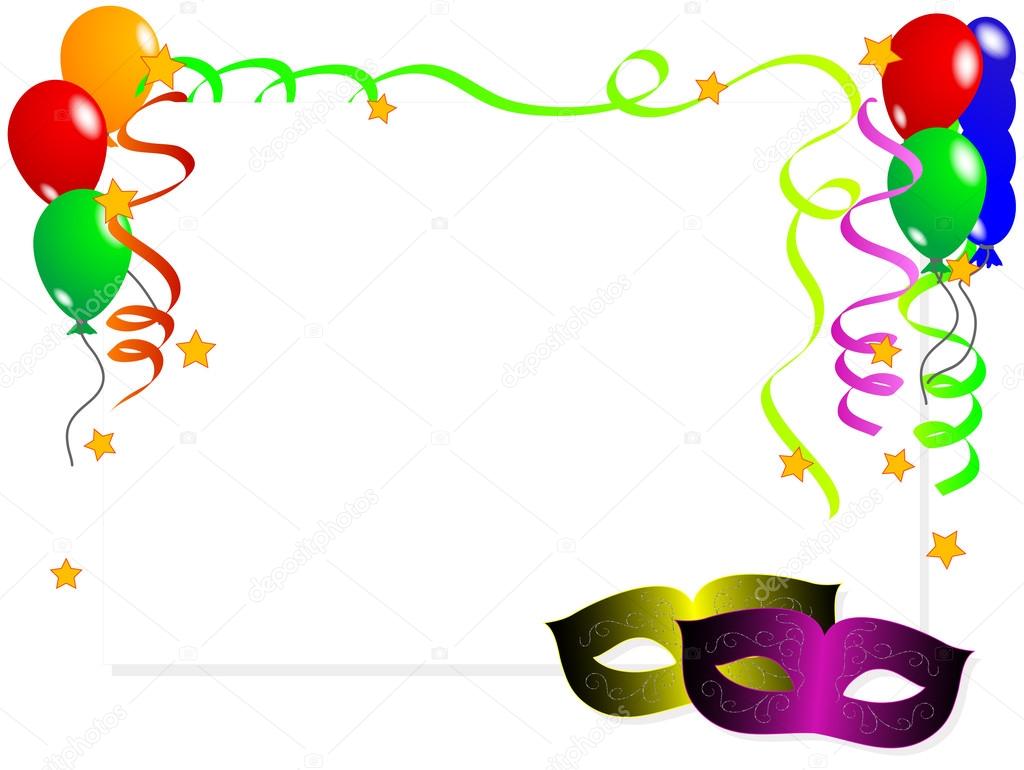 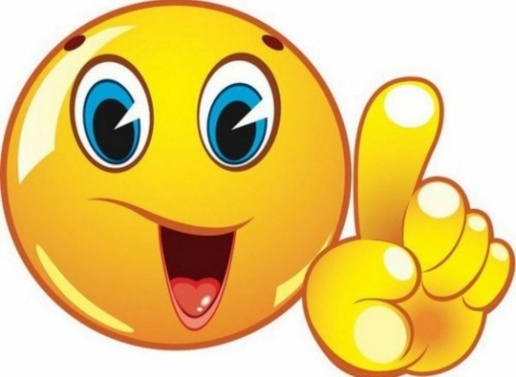 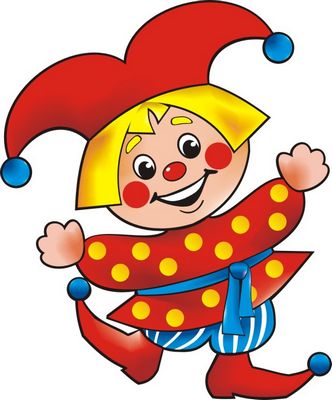 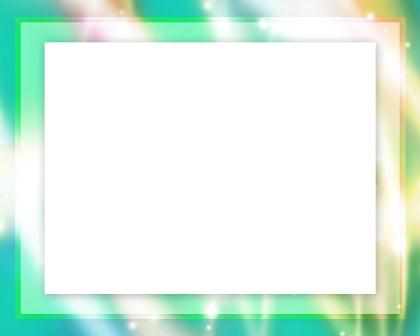 Выбор репертуара
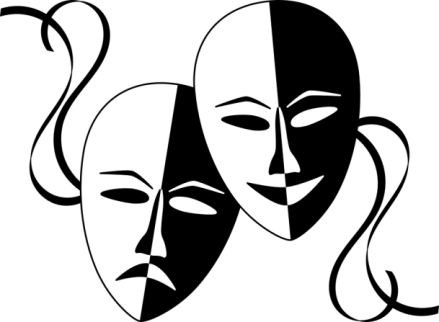 Знакосство и выбор произведения для инсценировки
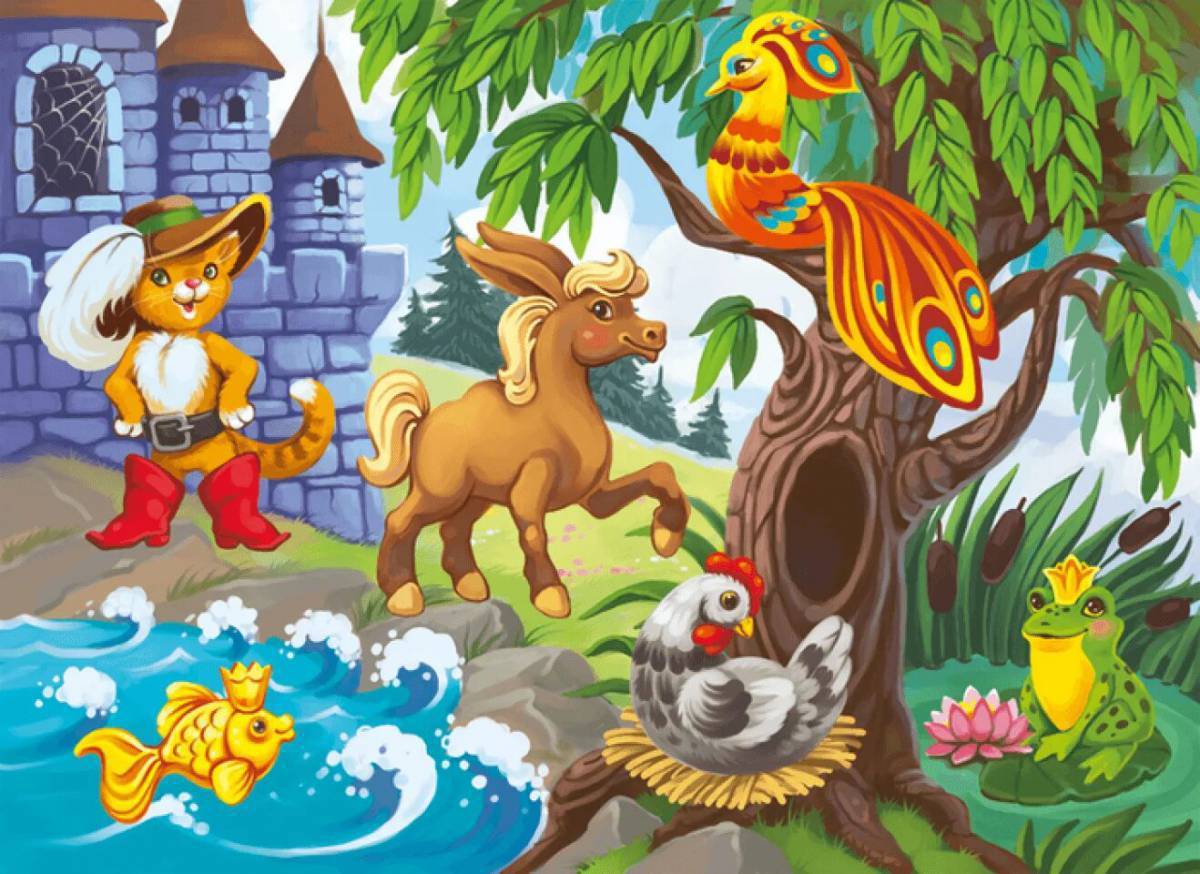 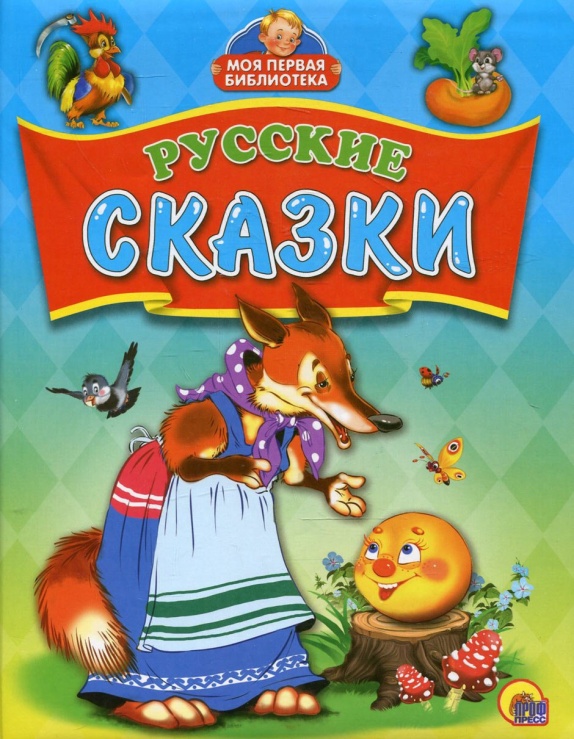 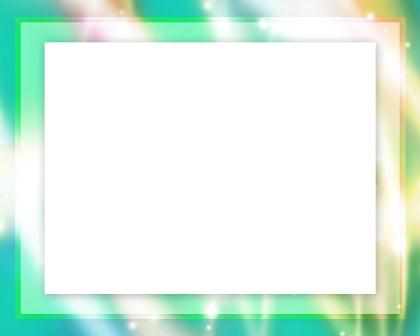 Подготовка к спектаклю
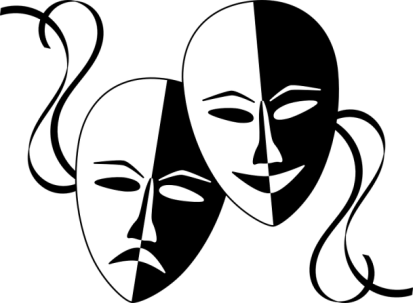 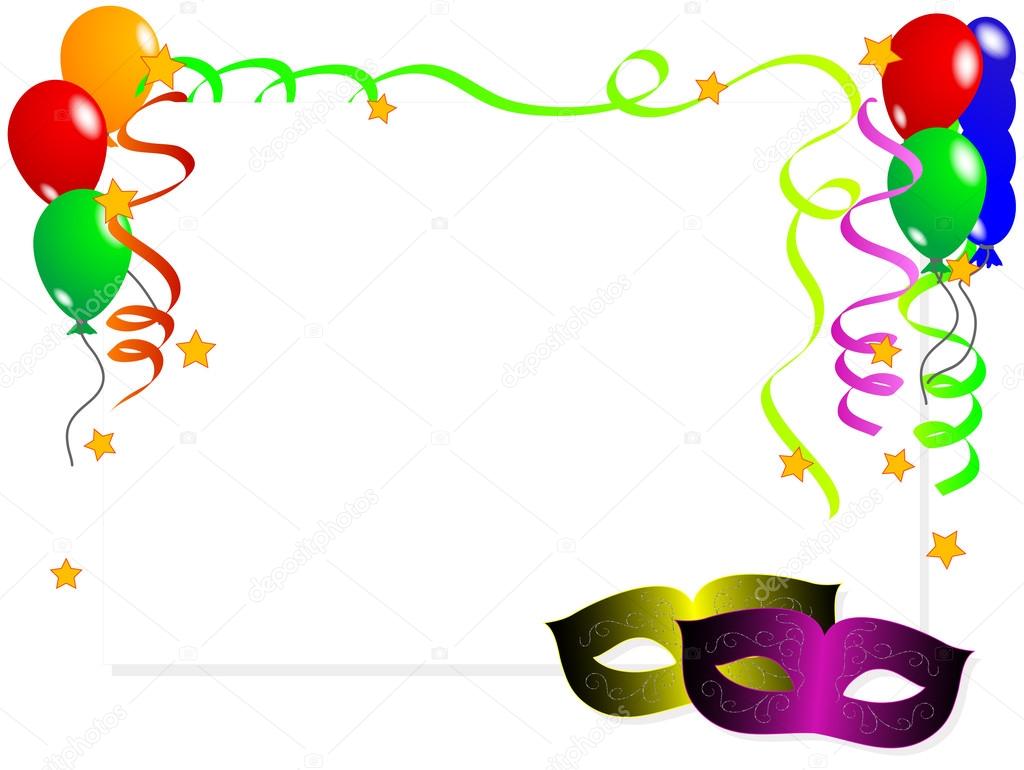 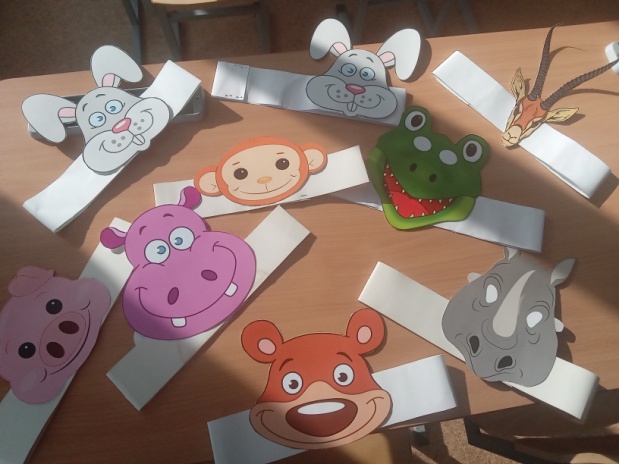 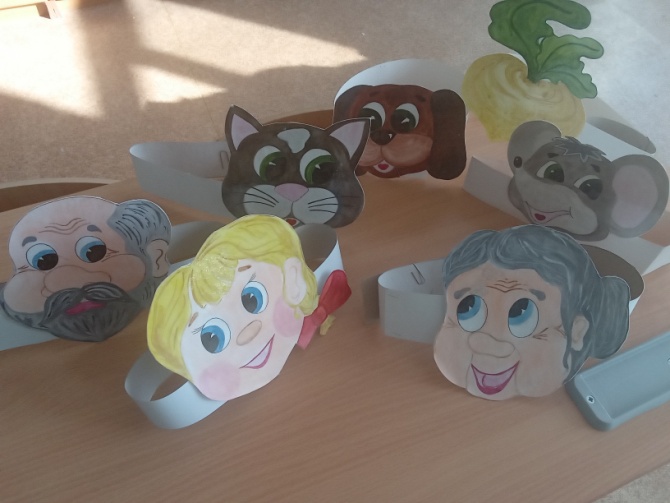 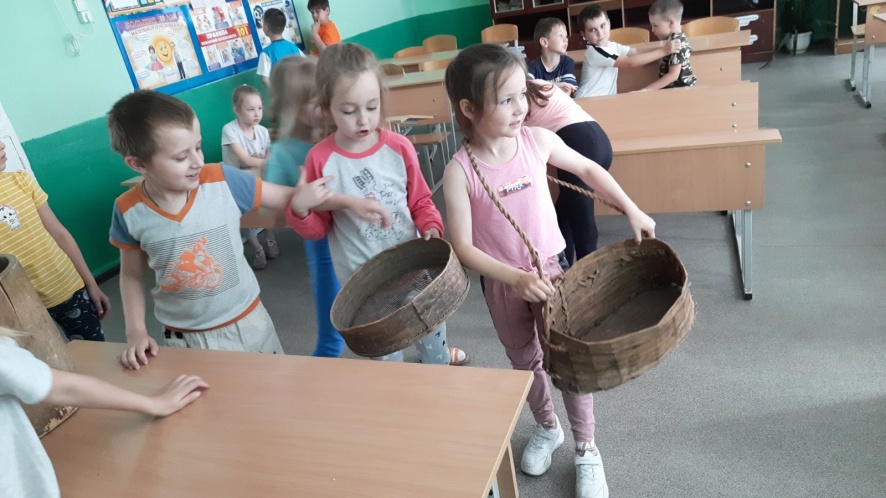 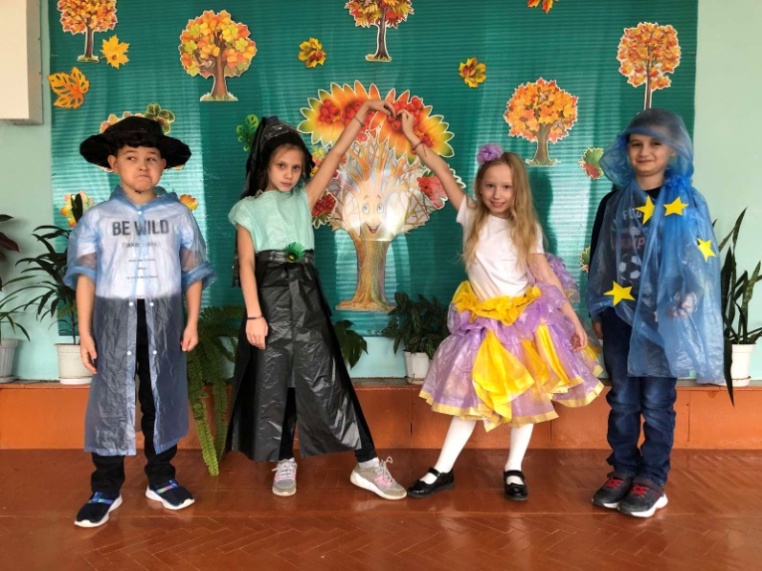 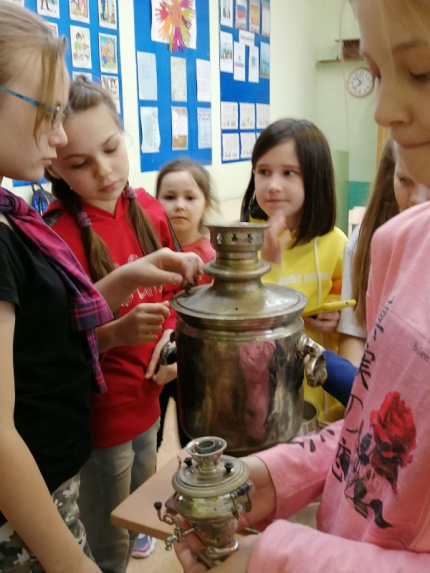 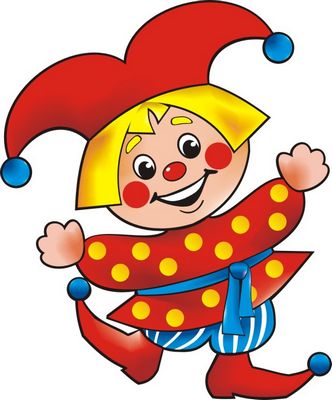 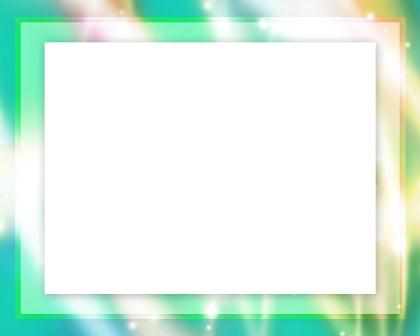 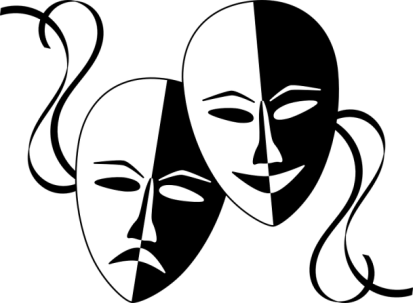 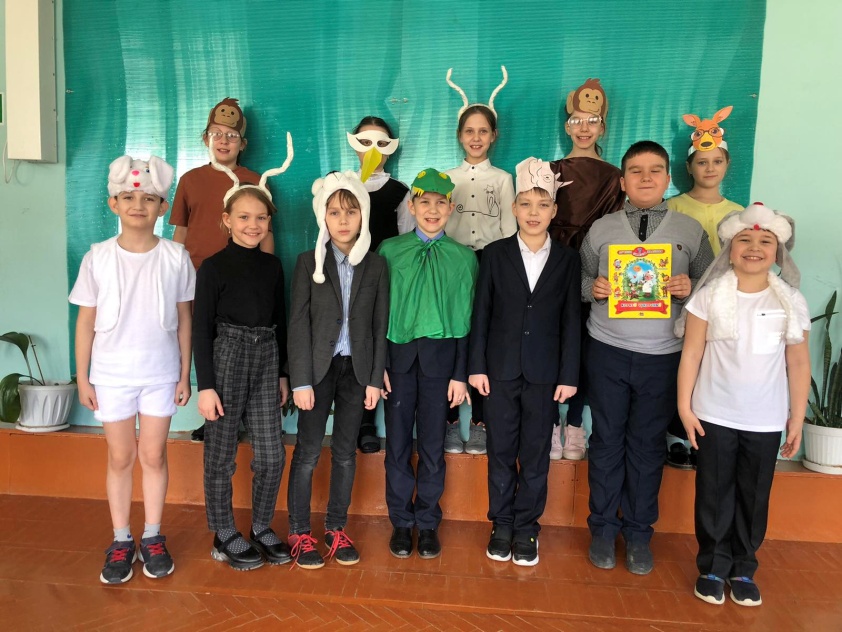 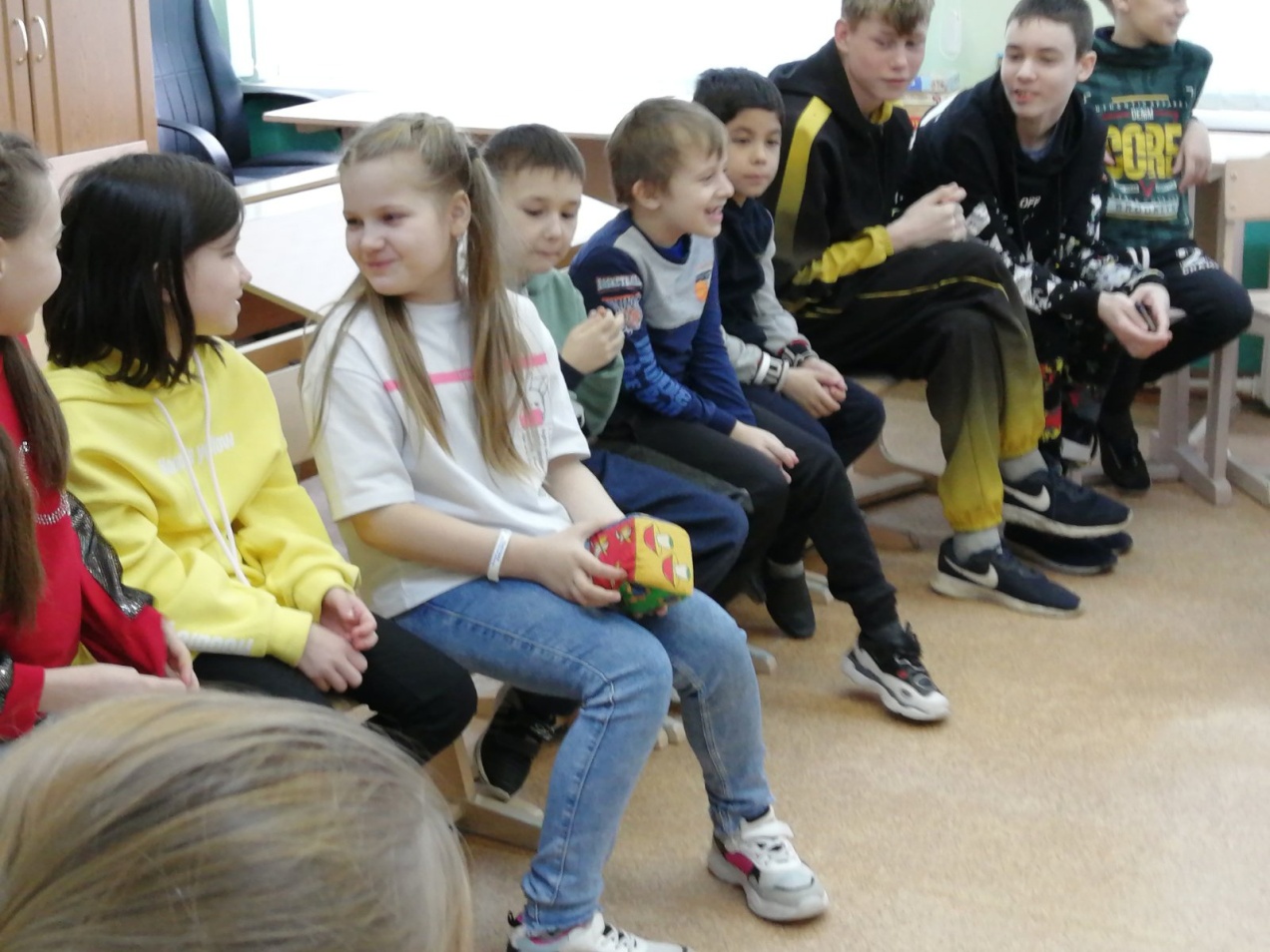 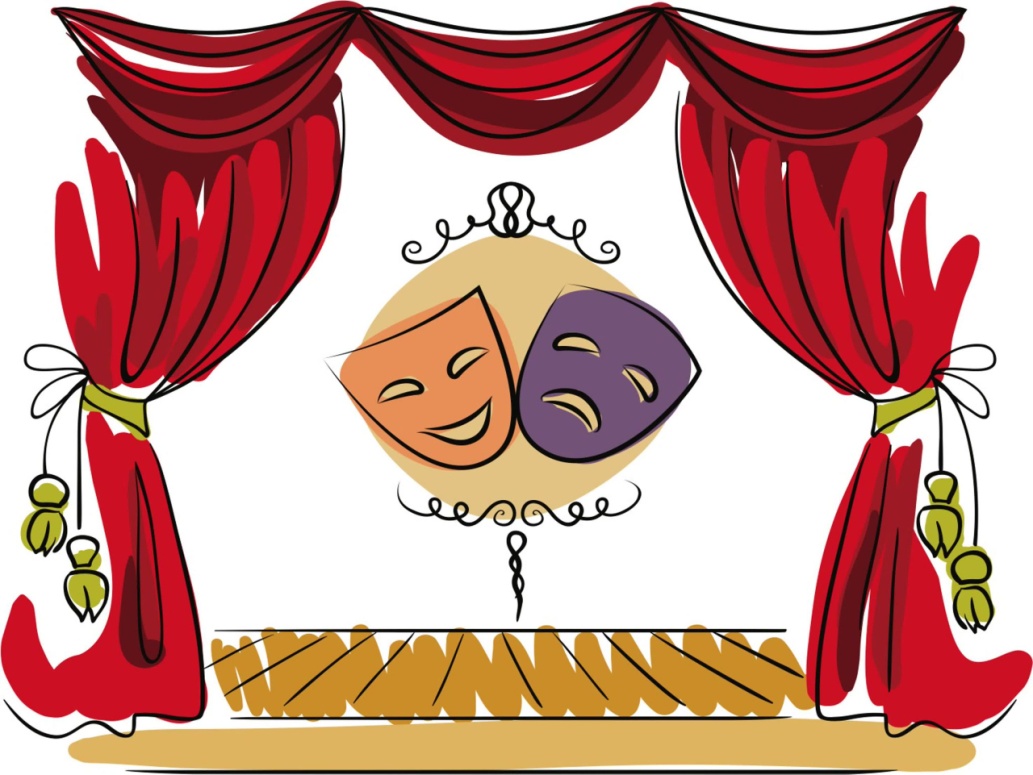 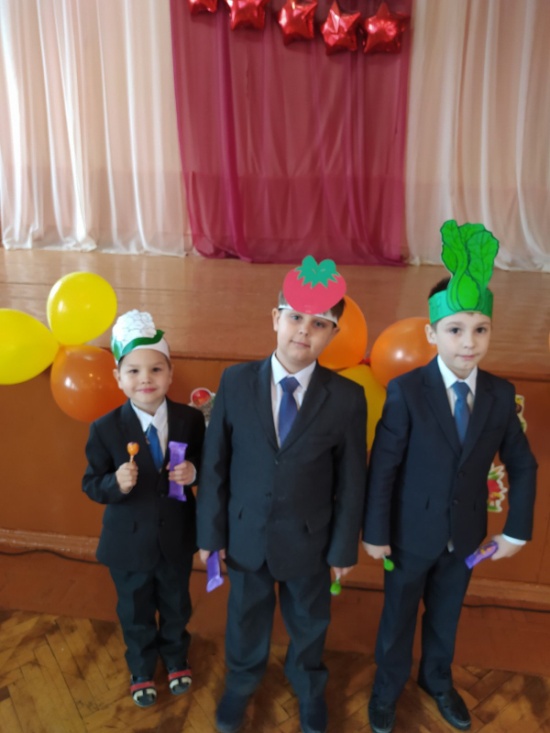 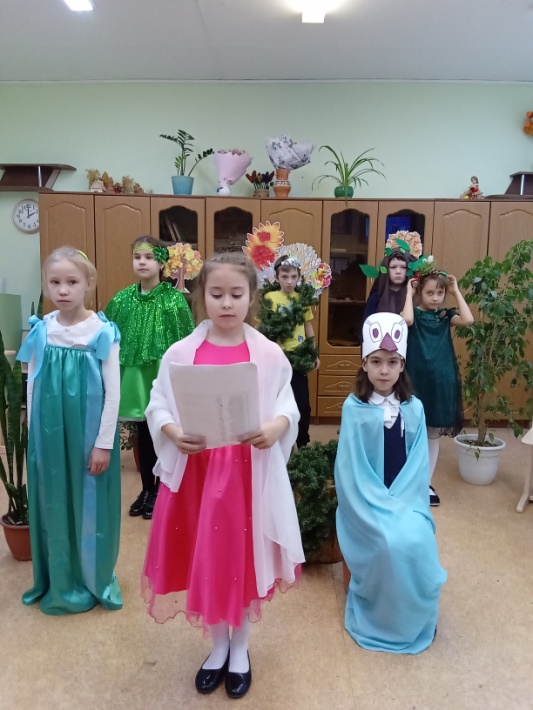 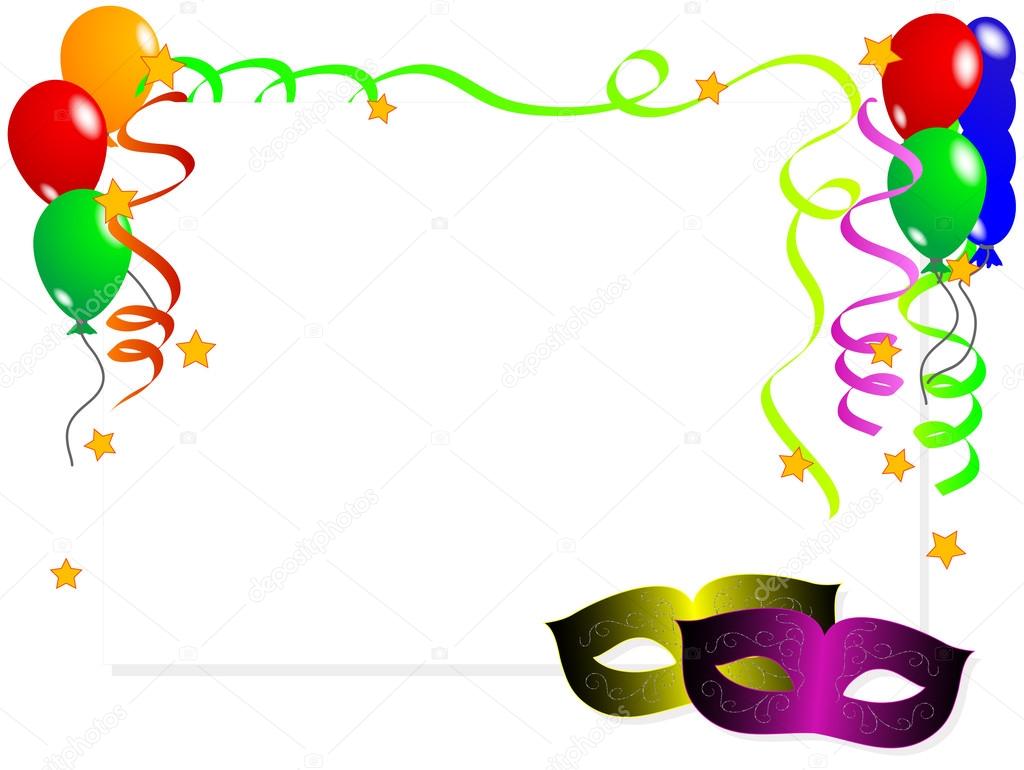 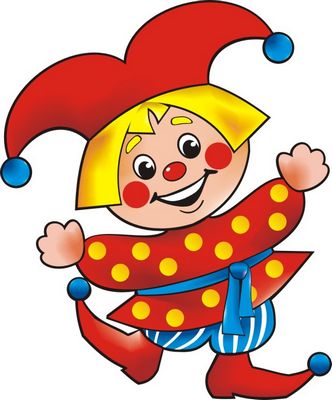 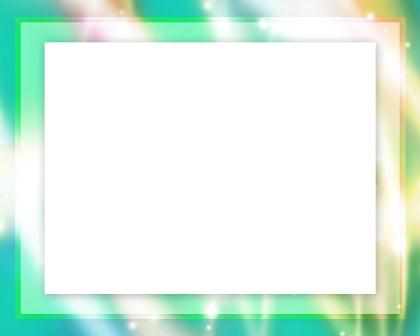 Наши выступления
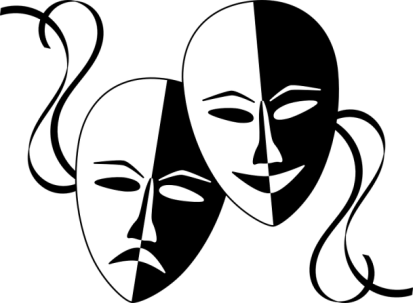 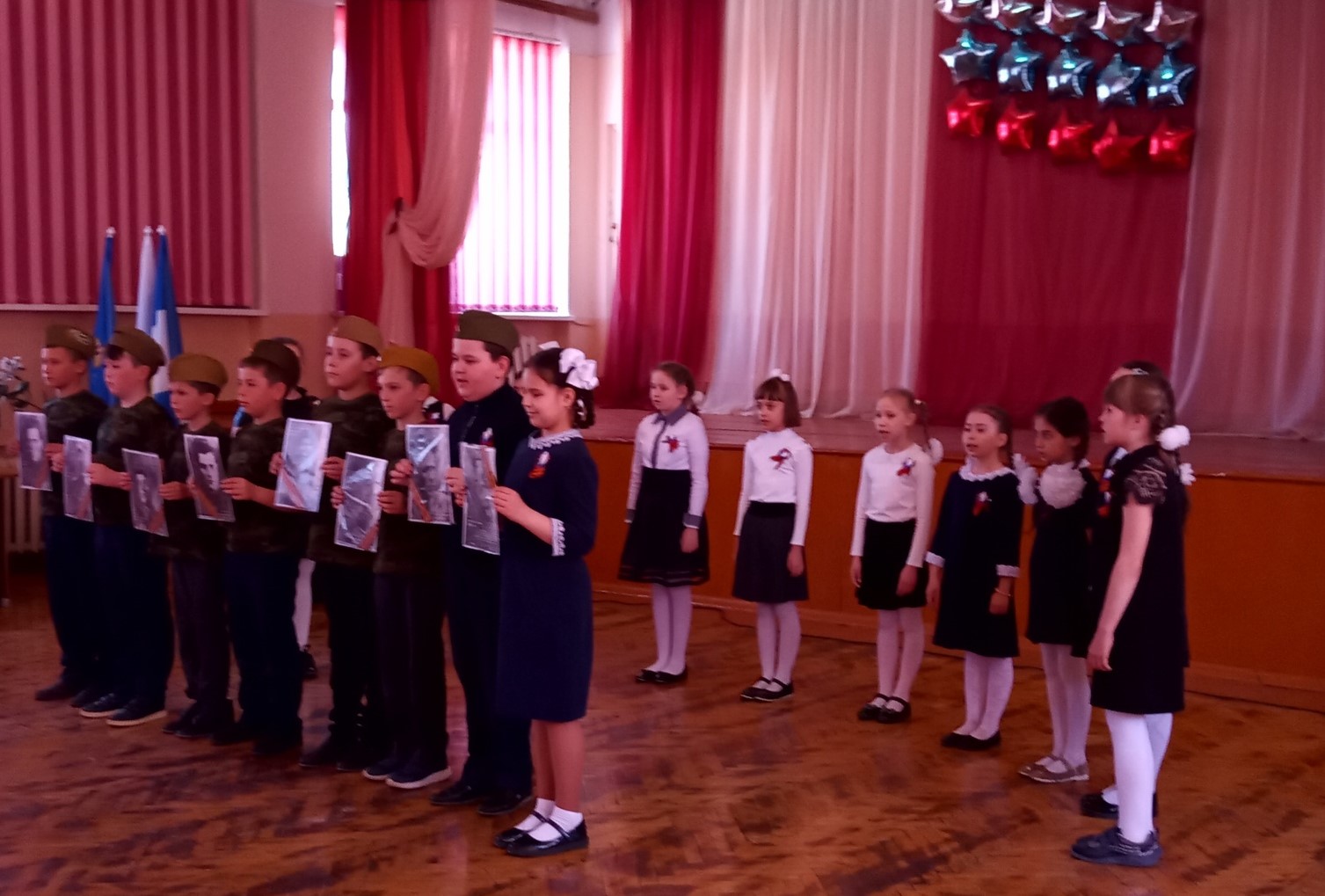 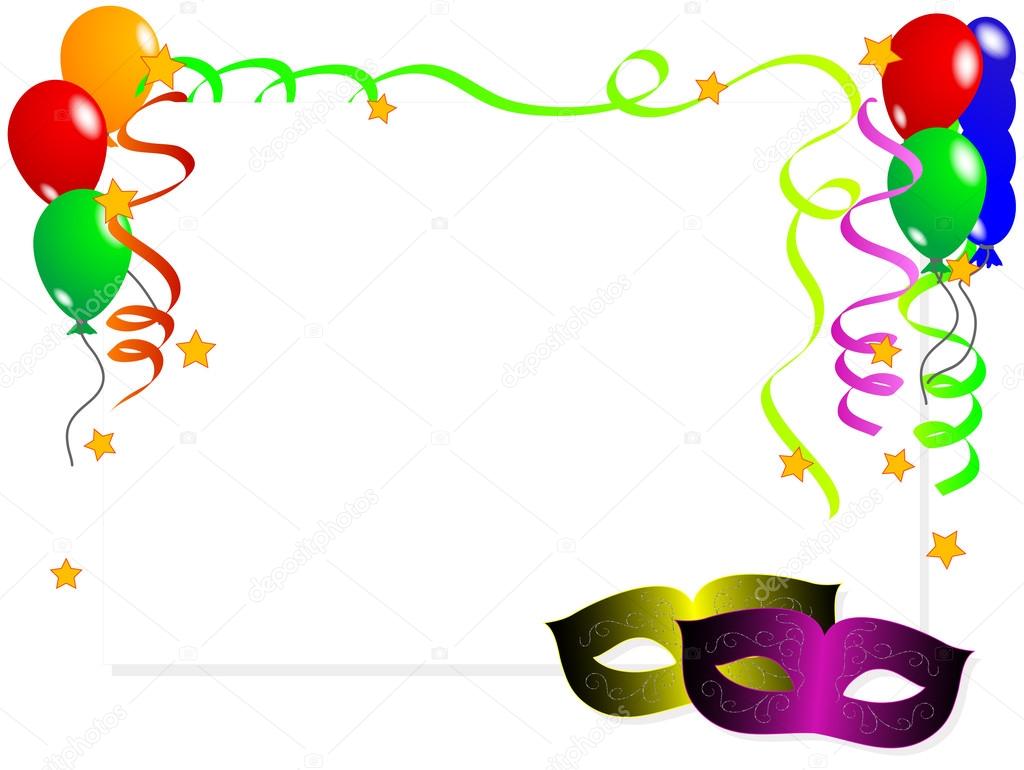 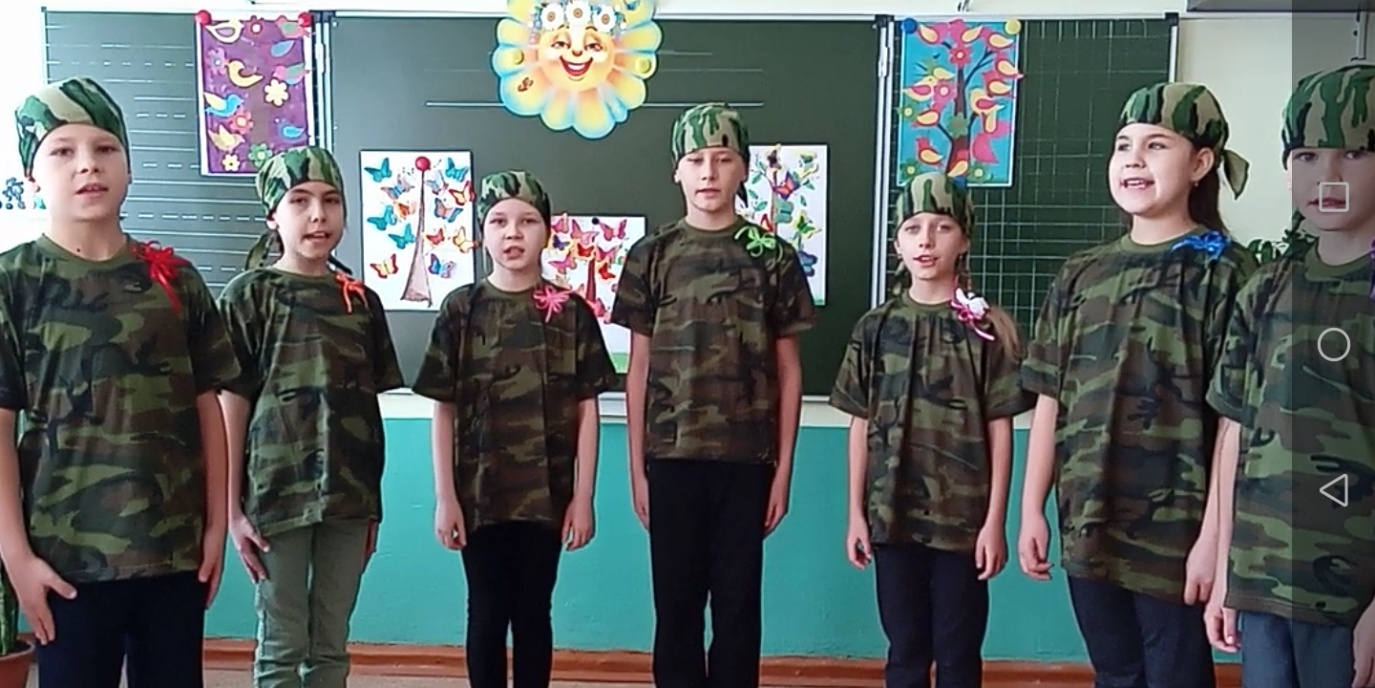 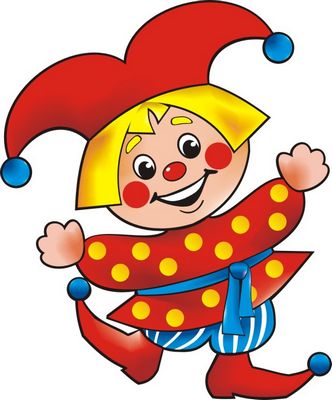 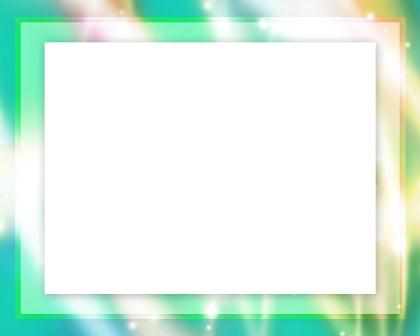 Наши выступления
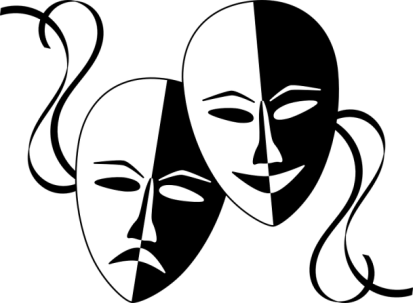 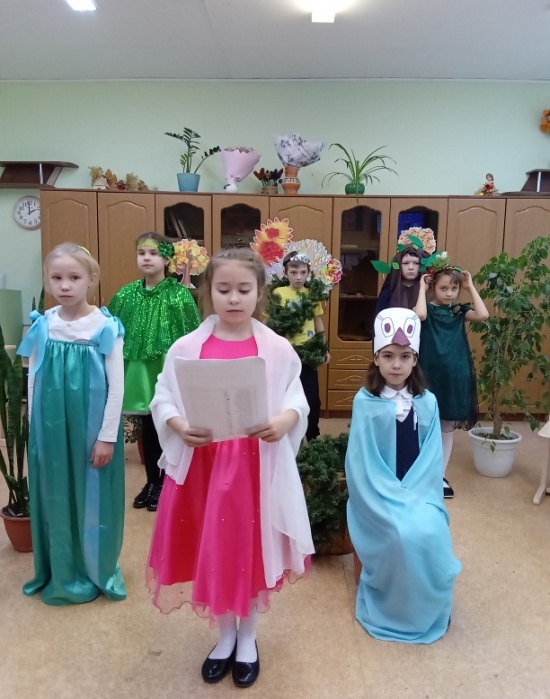 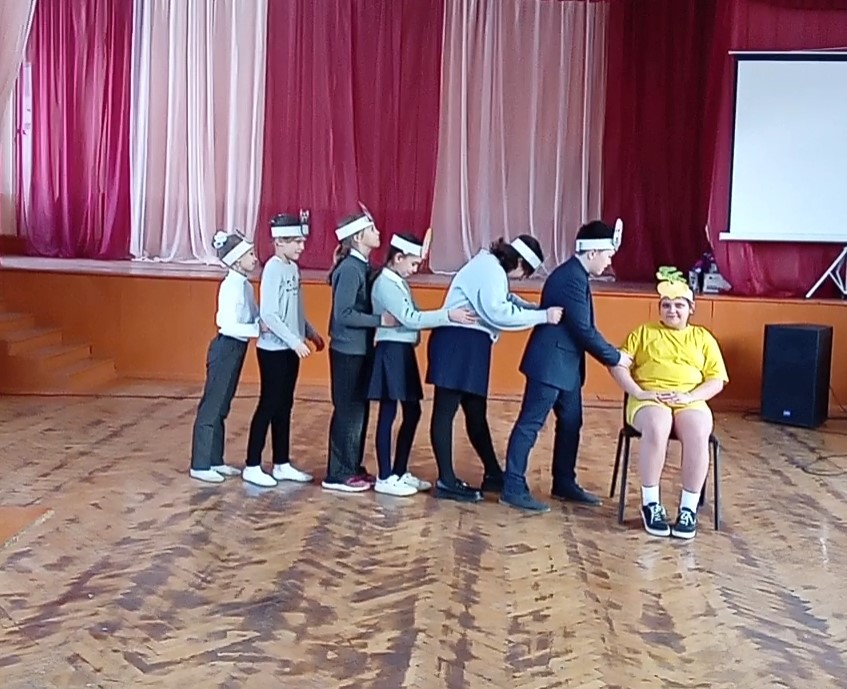 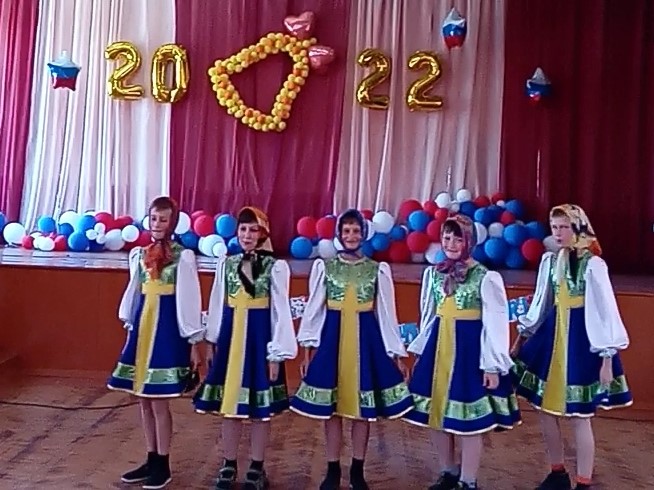 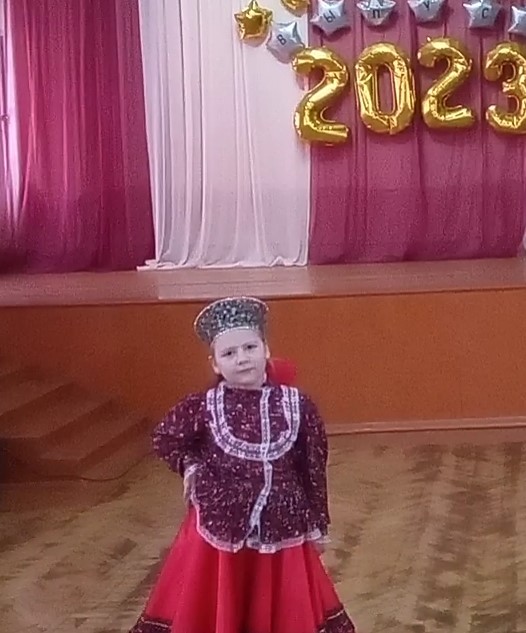 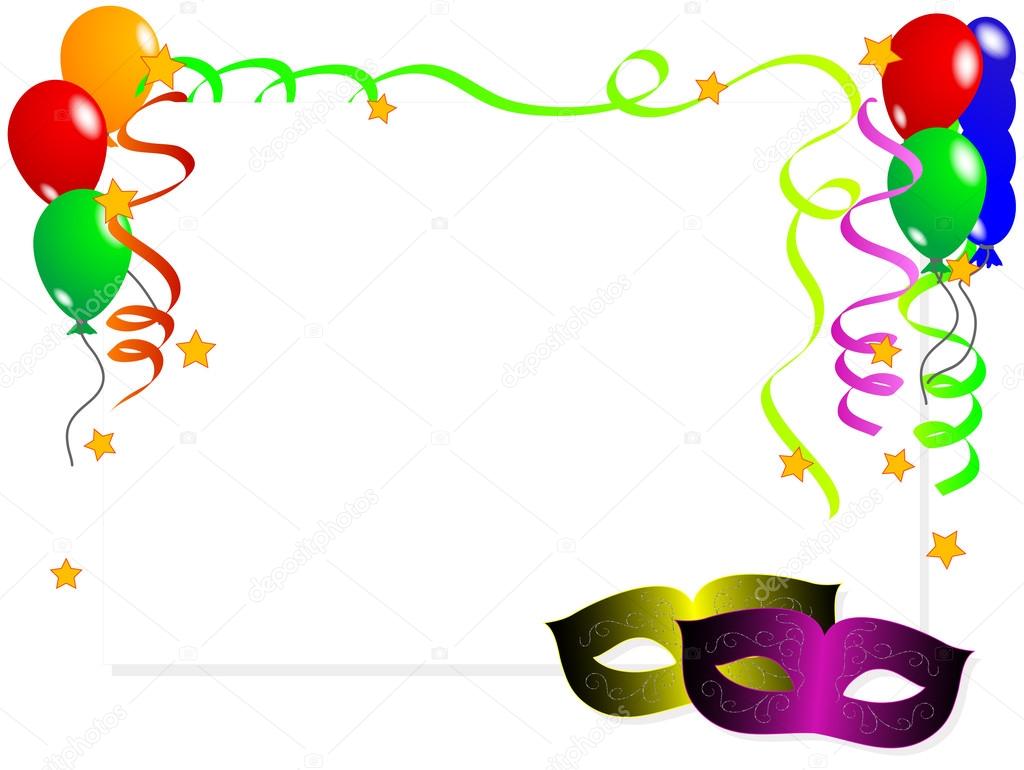 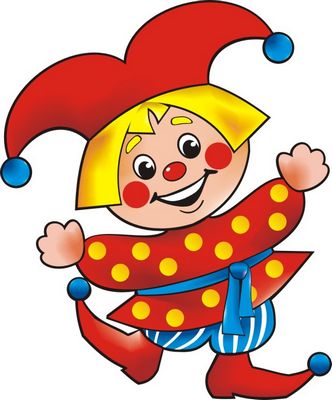 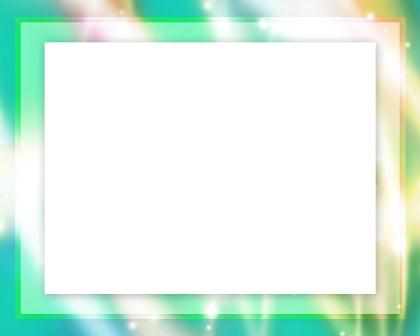 Работа с ЦДТ
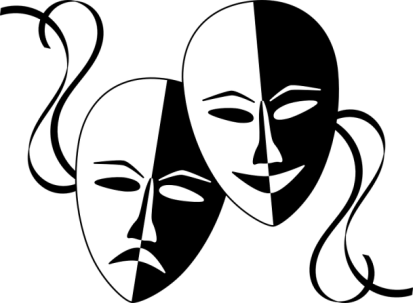 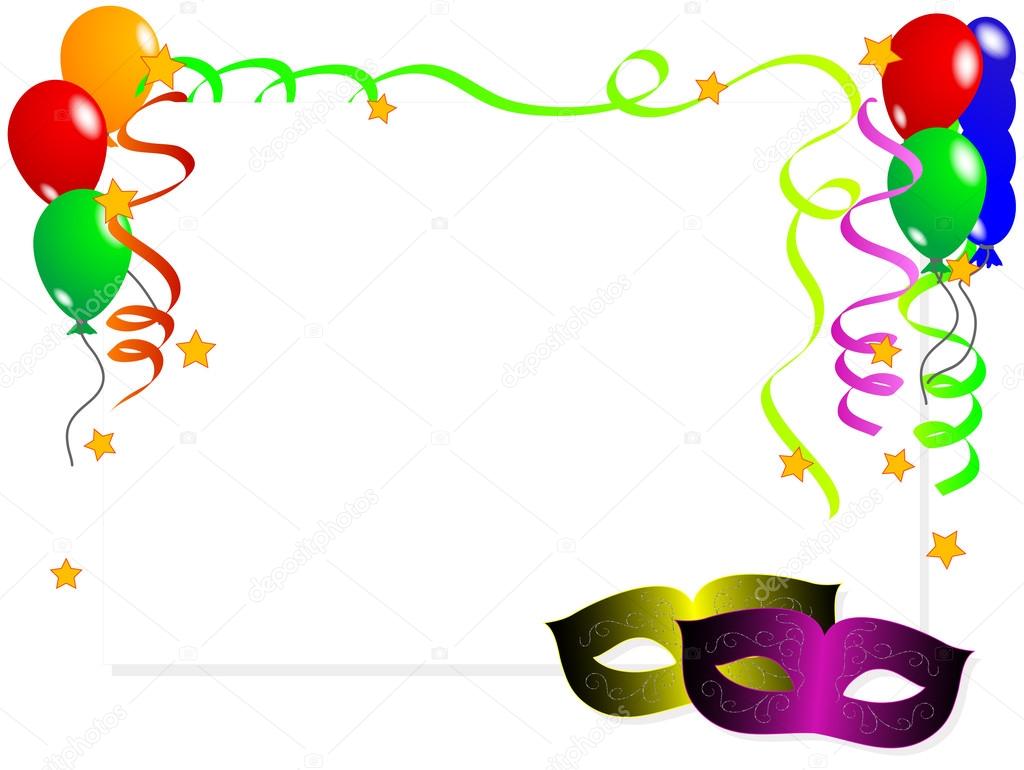 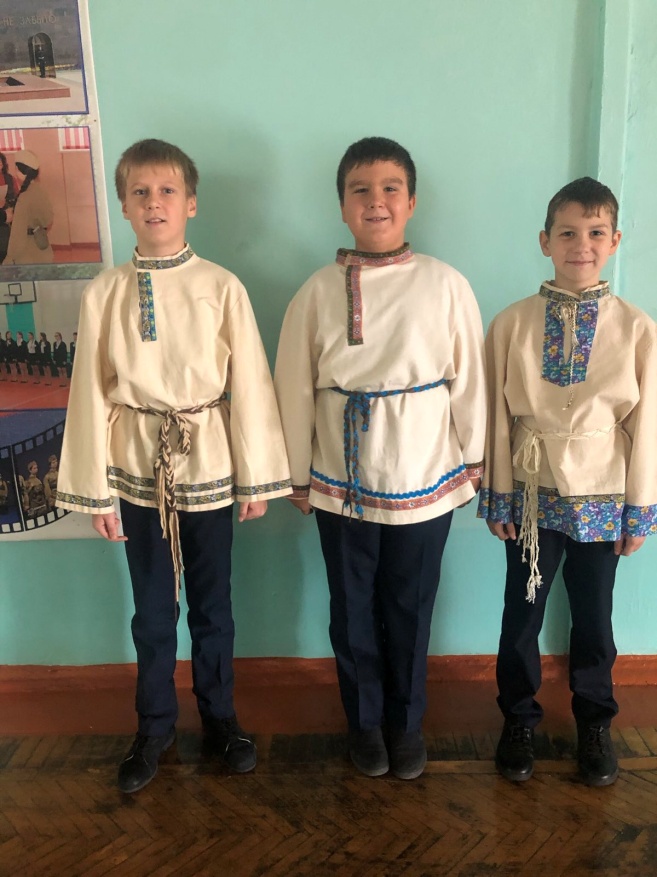 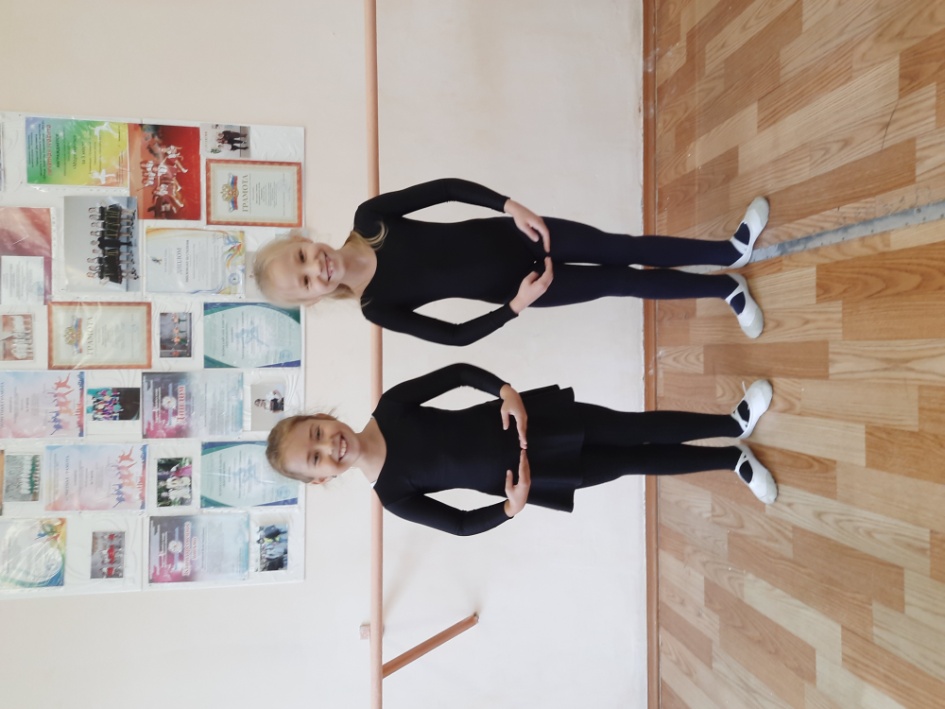 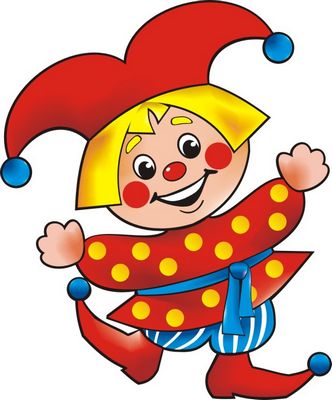 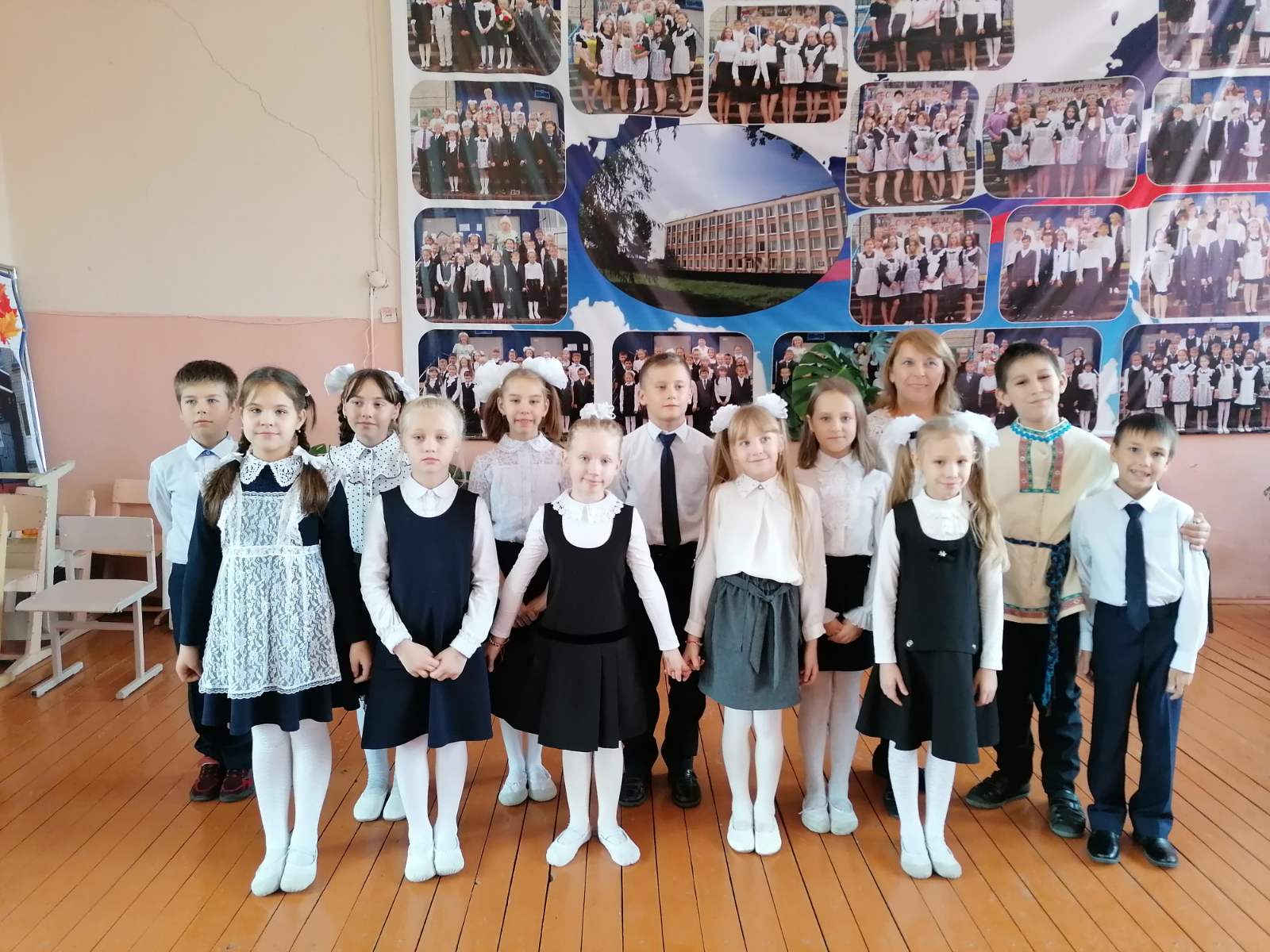 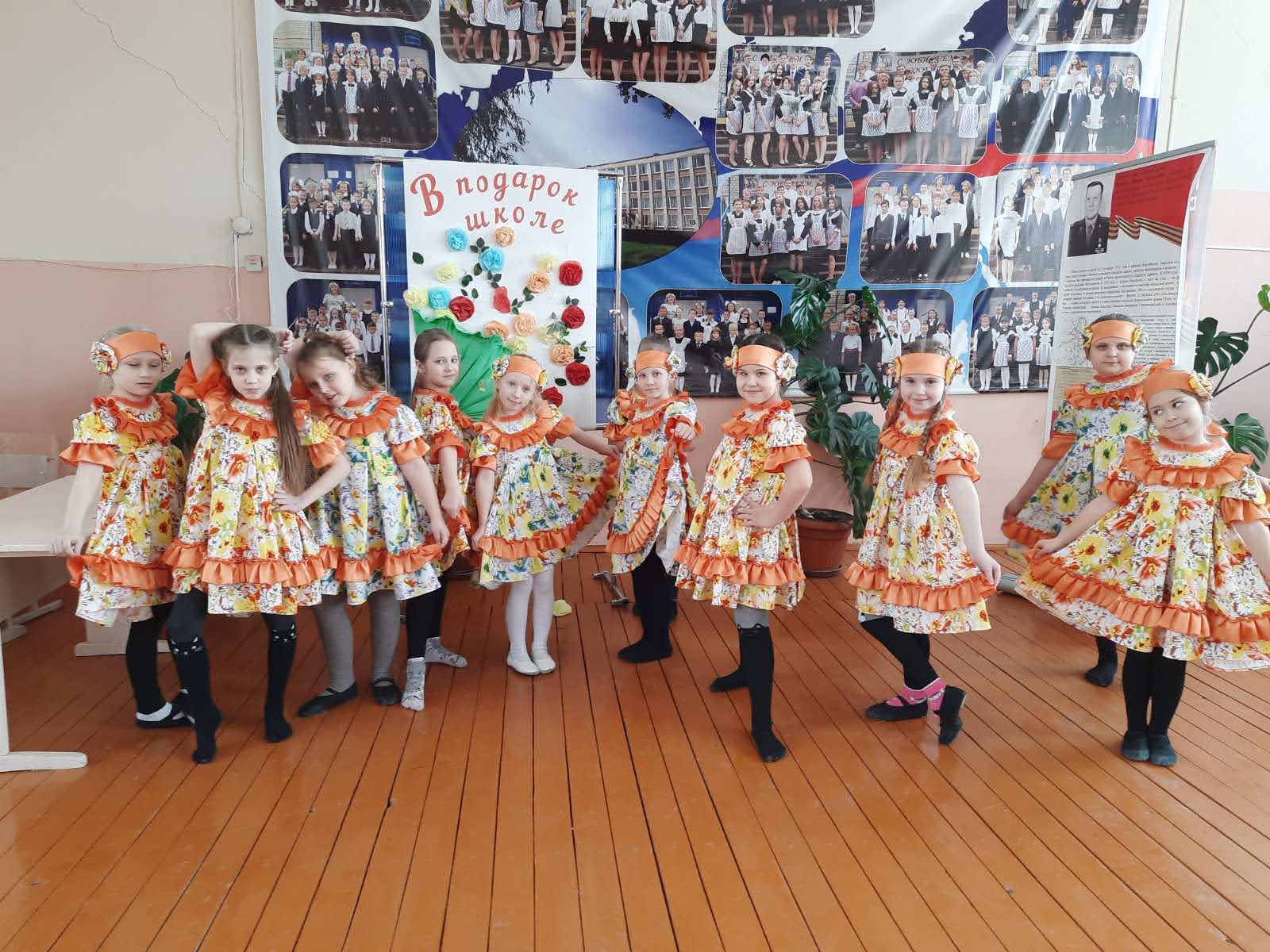 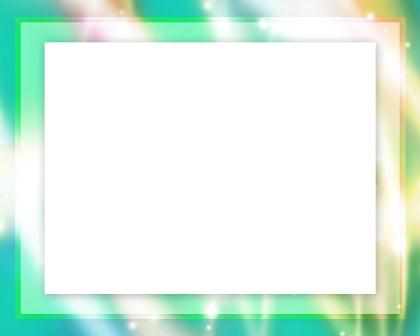 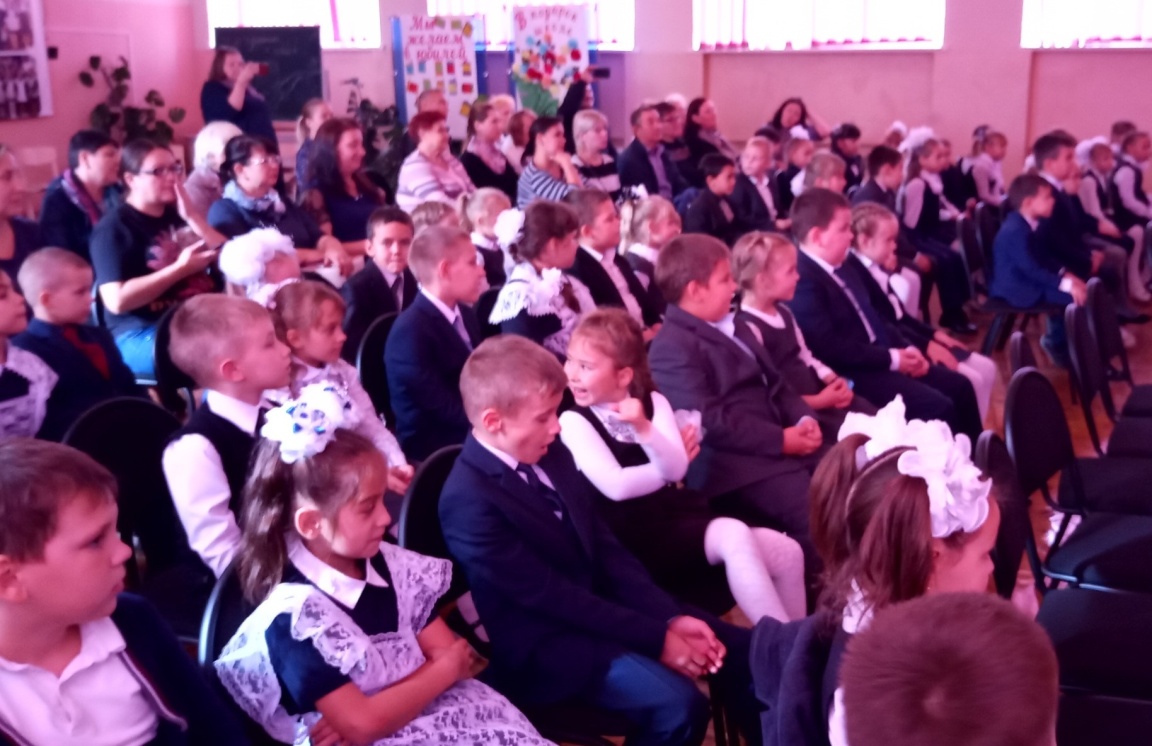 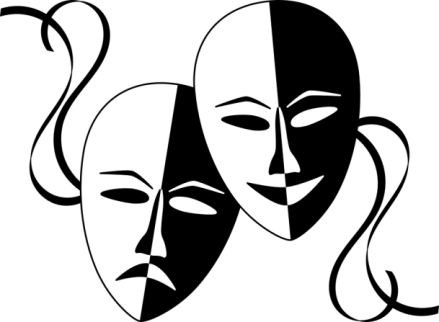 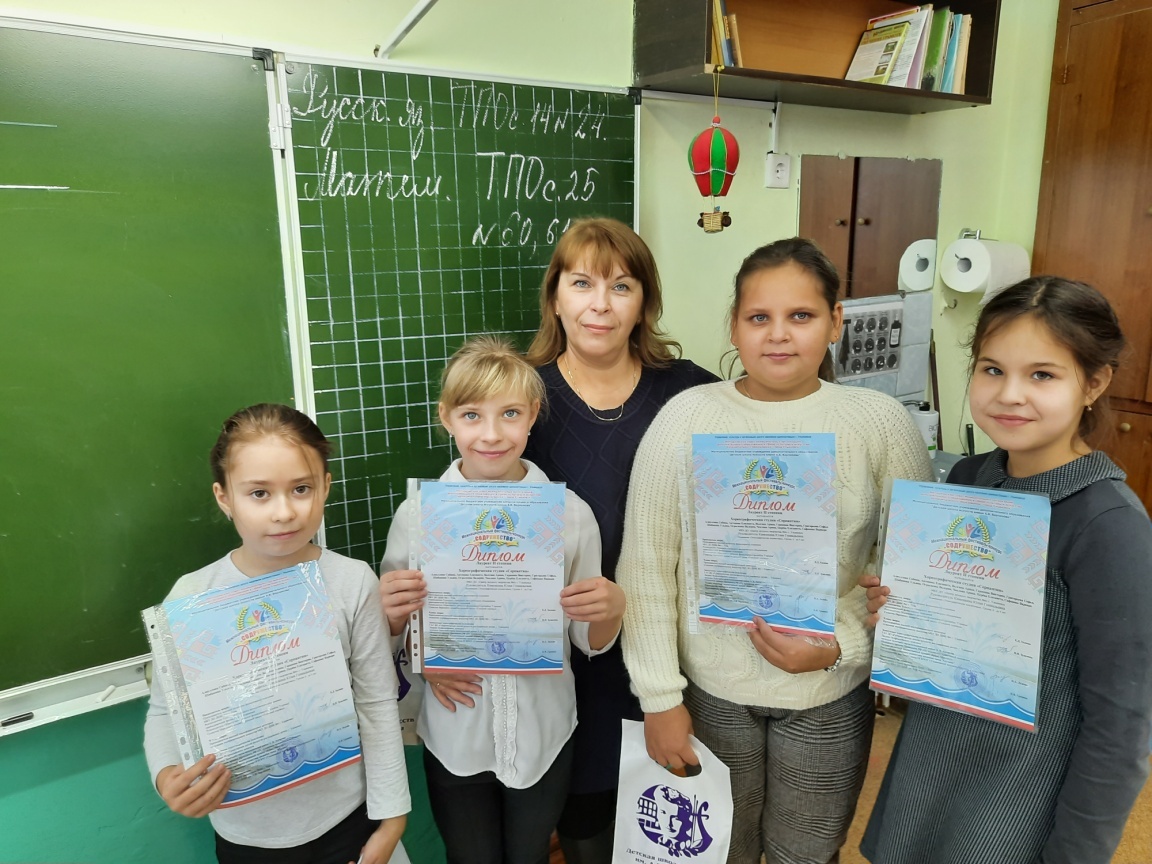 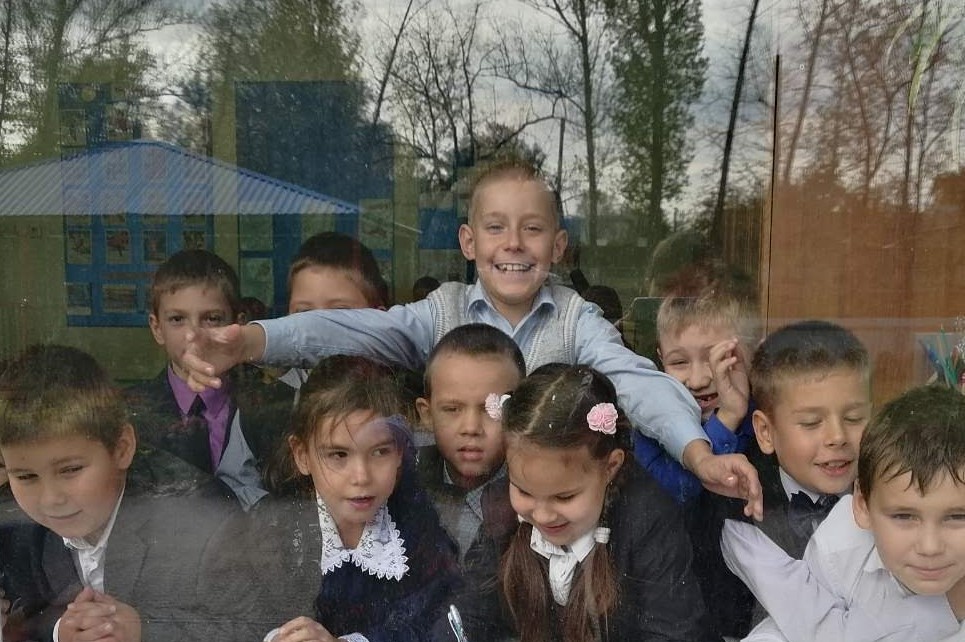 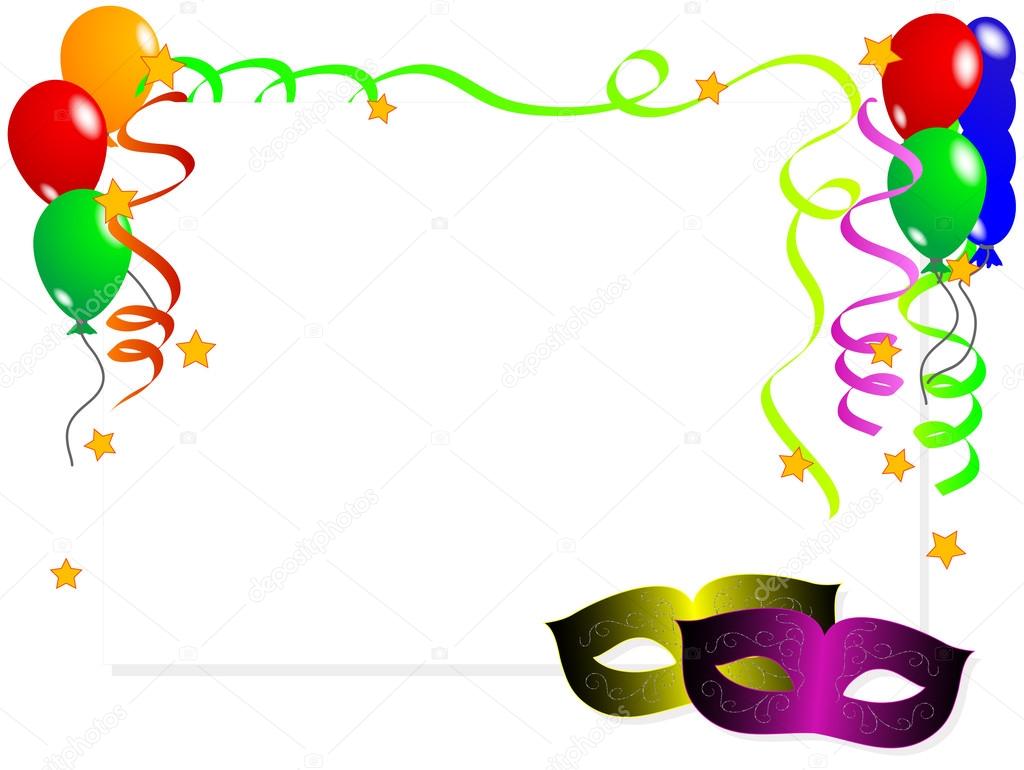 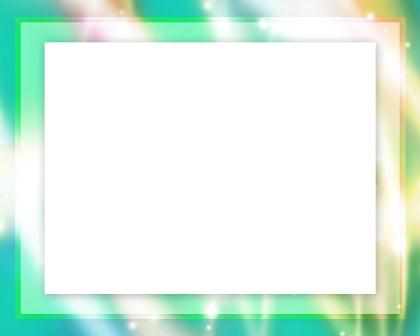 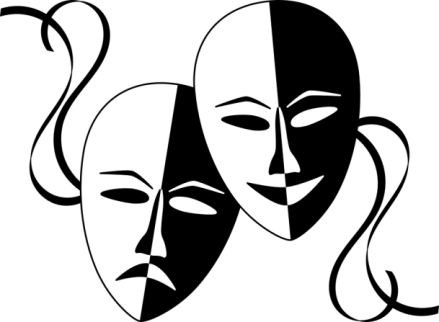 СПАСИБО ЗА ВНИМАНИЕ !
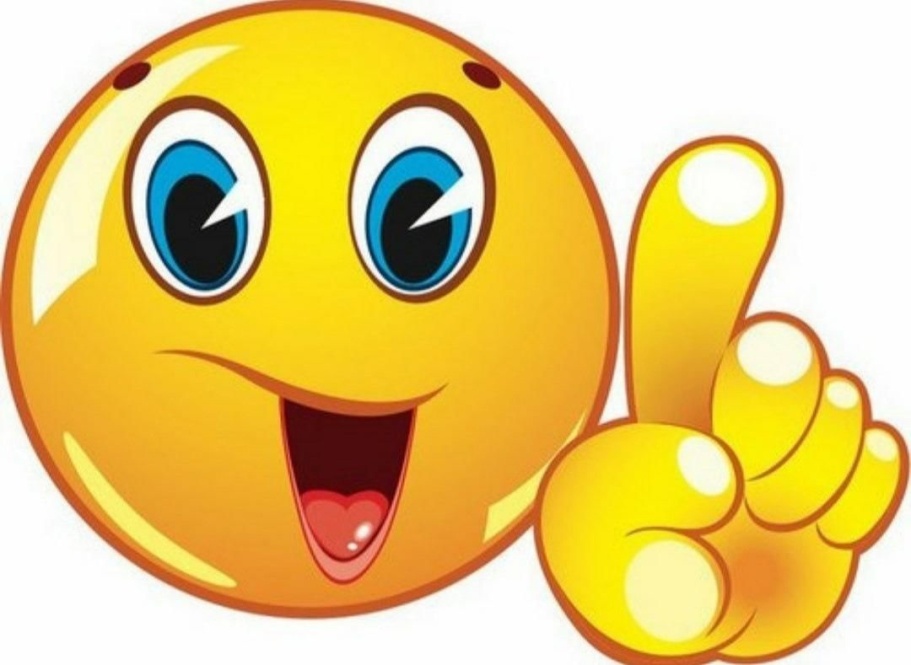 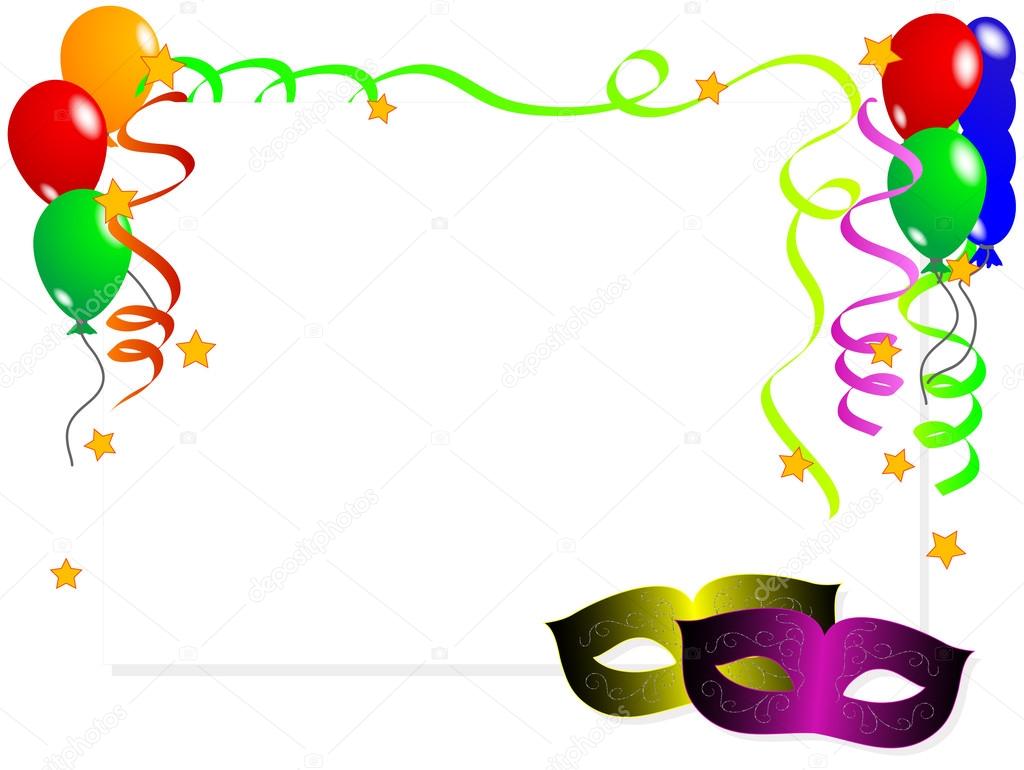 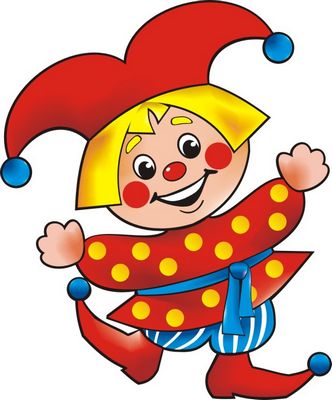 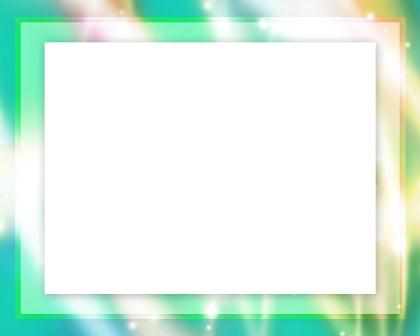 Информационные источники
Рамка 1.
 Рамка 2.
Маски.
Петрушка.
Шары.
источник шаблона: 

Салагаева Любовь Михайловна
ГБОУ № 613
г. Санкт-Петербург